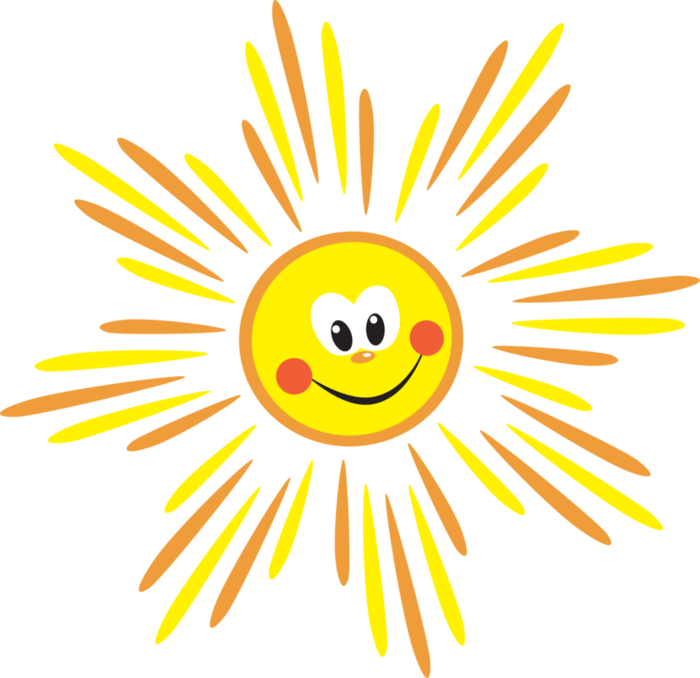 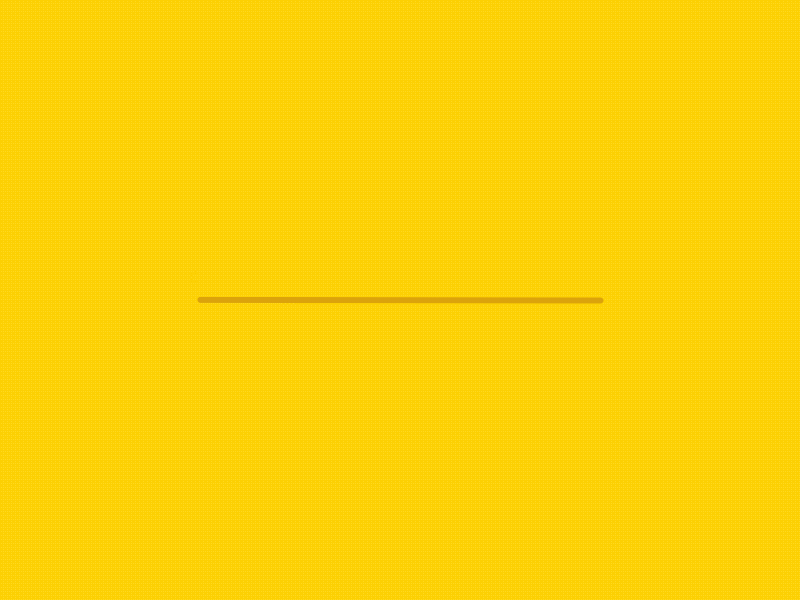 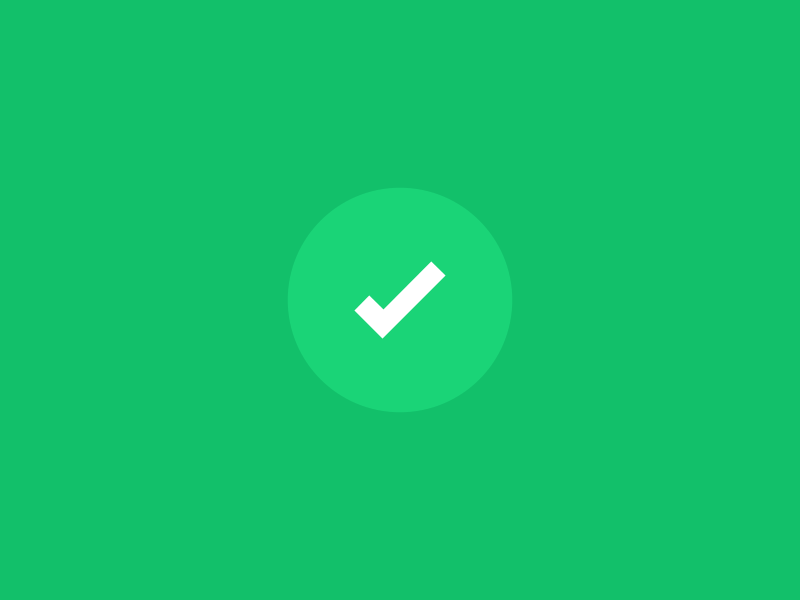 أهْلًا وَسْهْلًا بِكُم 
أَصْدِقائي الْعَباقِرة
أَتمنى لَكُم الْمُتْعة والاسْتِفادة مِن دَرْسِنا لليَوْم.
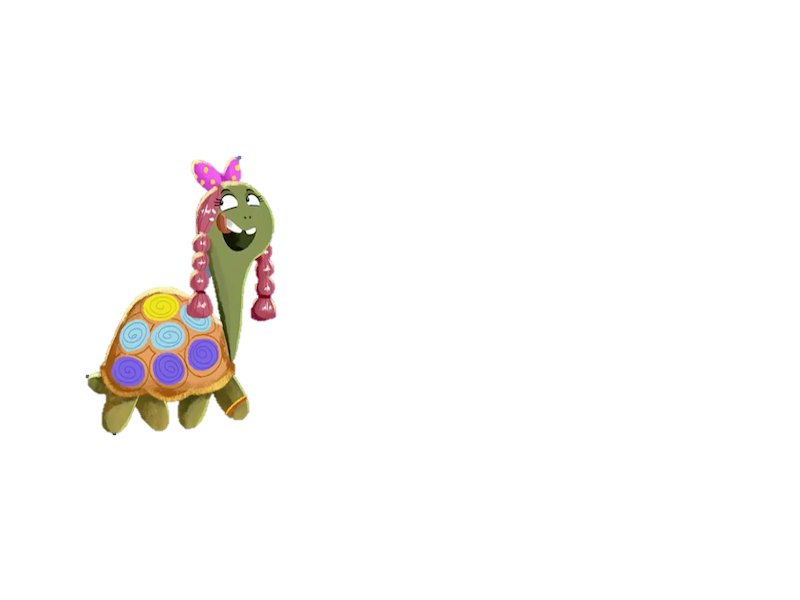 الْيــوم
التَّاريخ
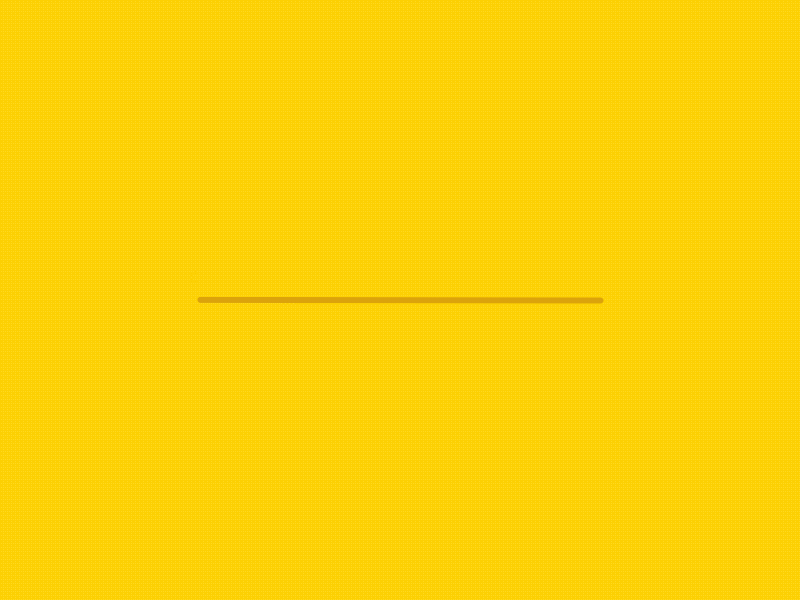 14/8/2021
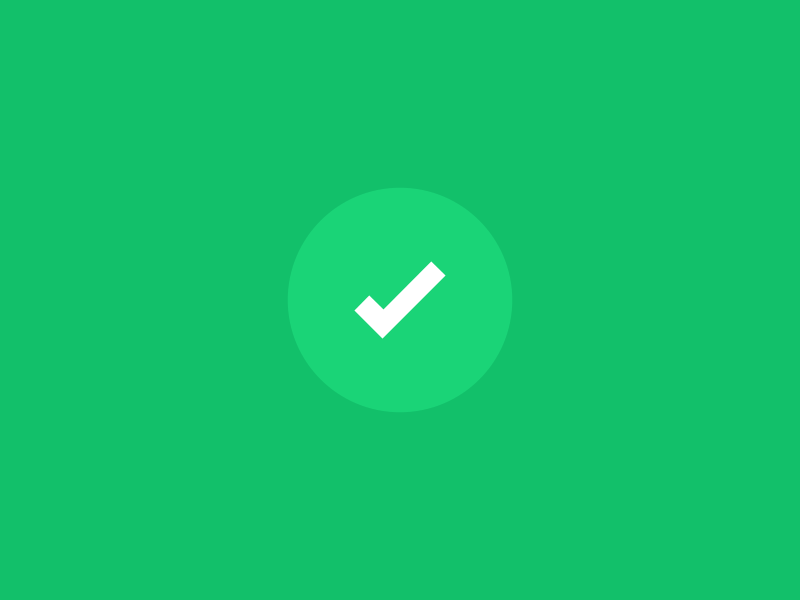 الثلاثاء
5/ صفر/1443
حِكْمَة الأسبوع
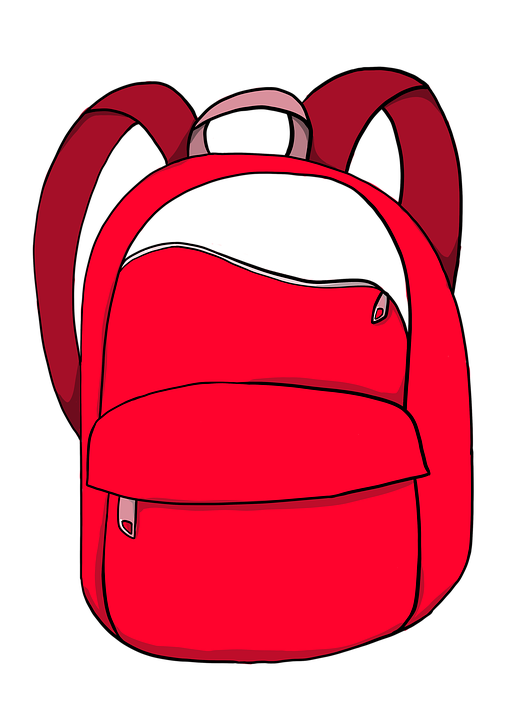 الْعَقْل السَّليم في الْجِسْم السَّليم
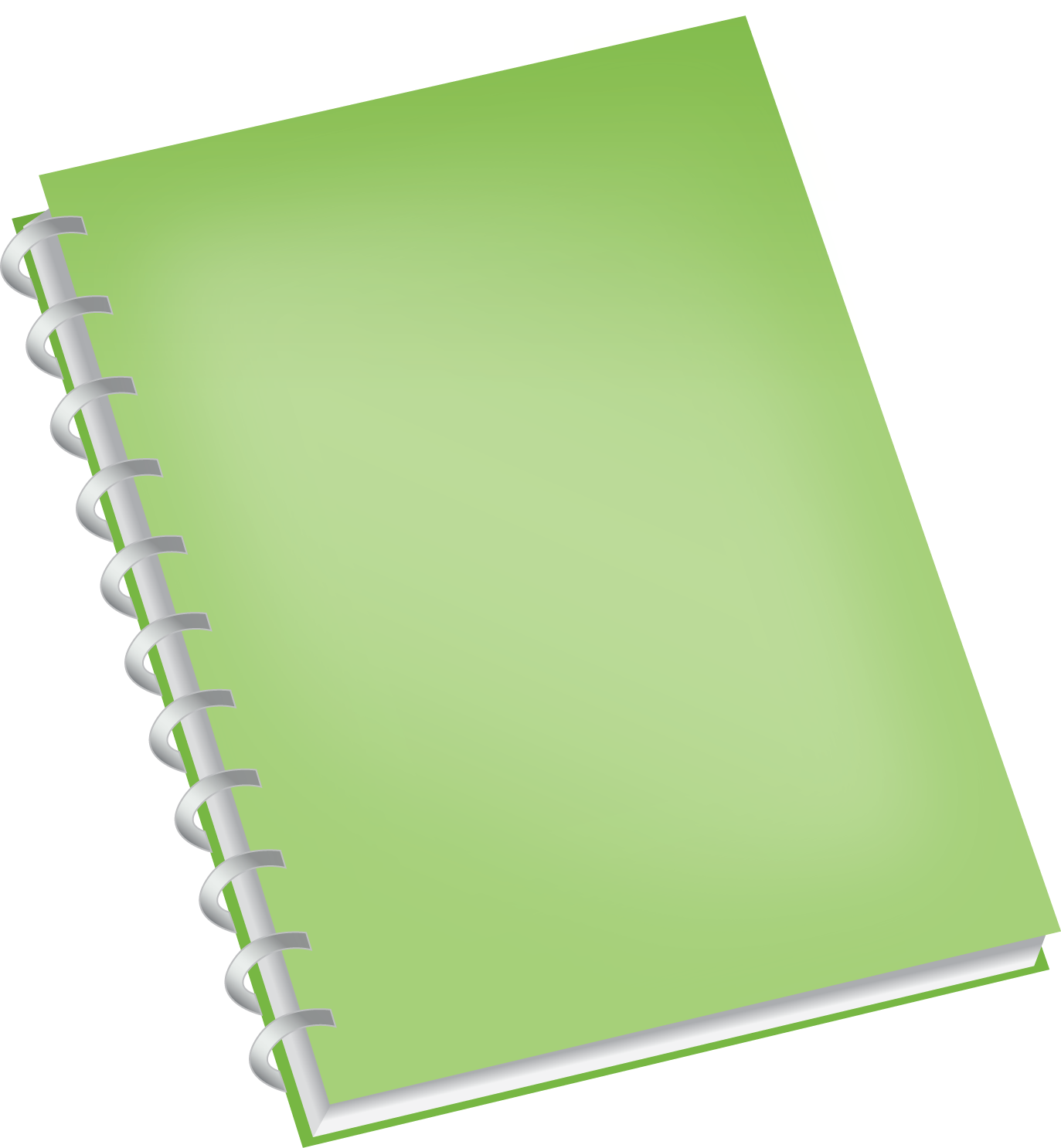 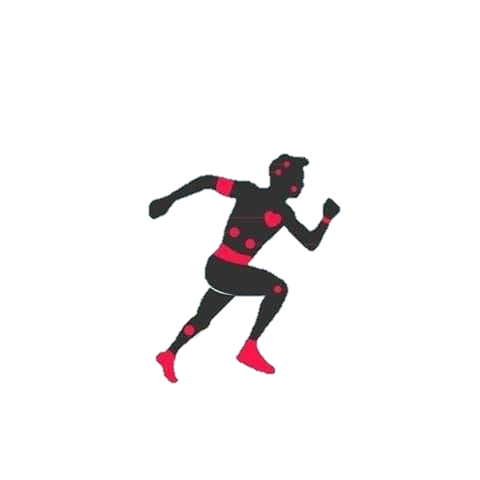 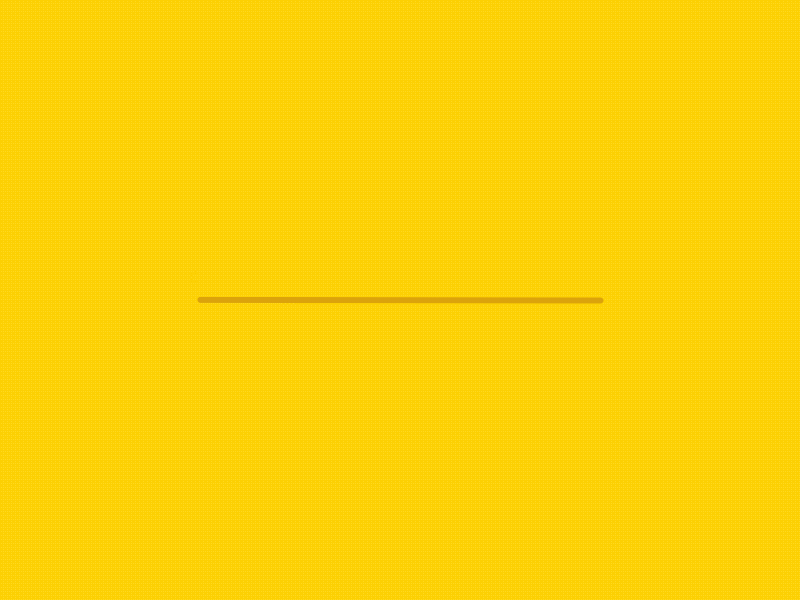 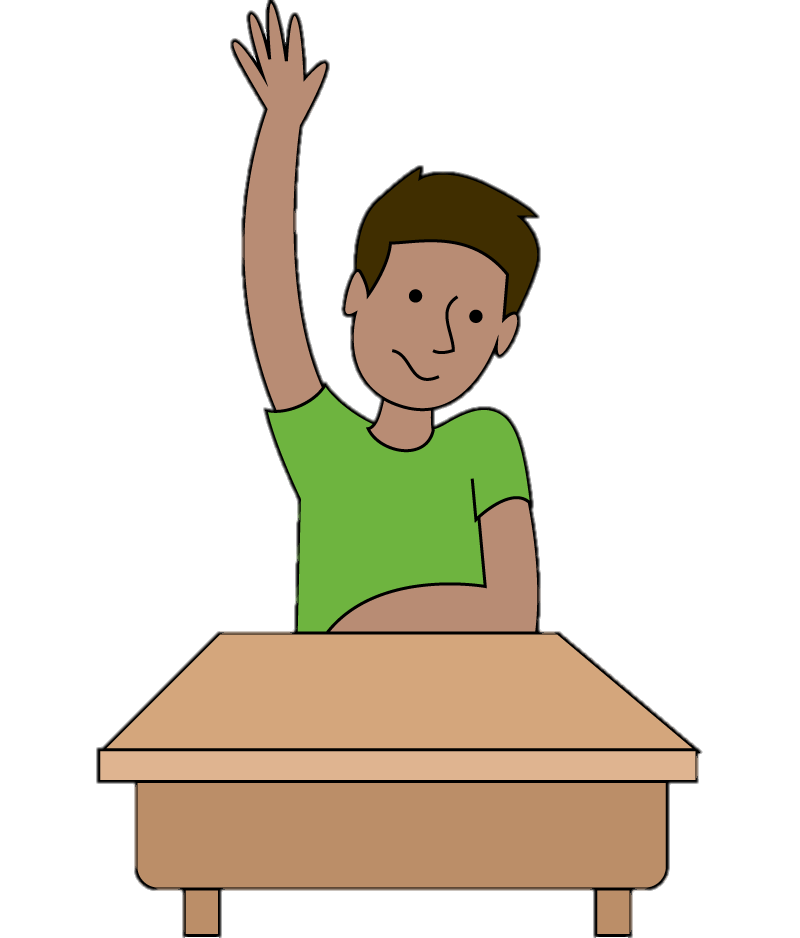 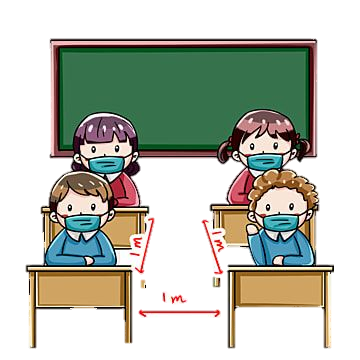 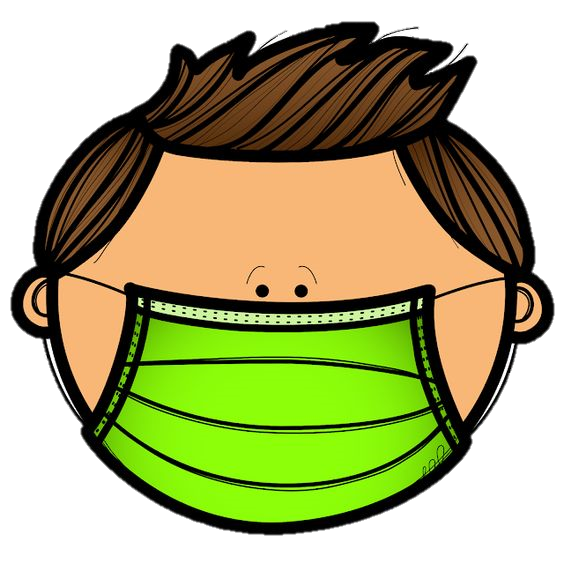 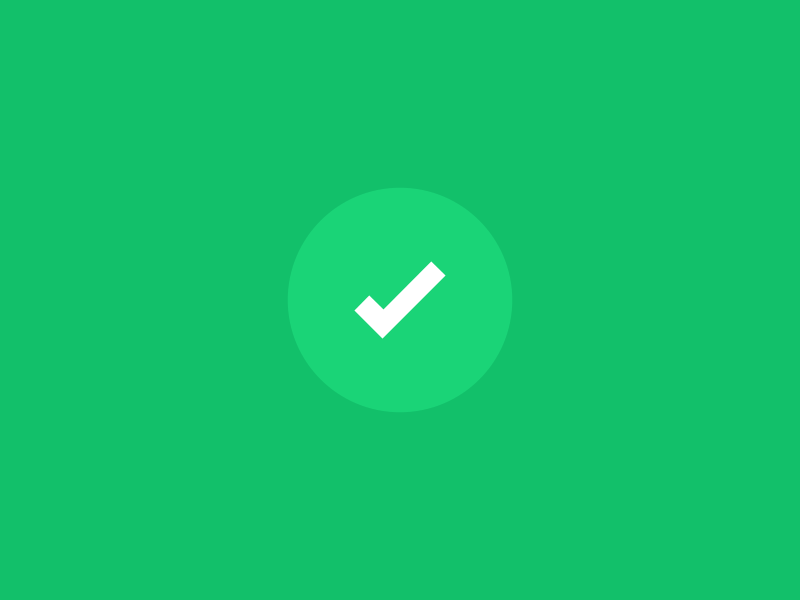 أَلْتَزم بِلِبْس الْكَمامة.
أسْتَأْذِن قَبْل التَّحدث.
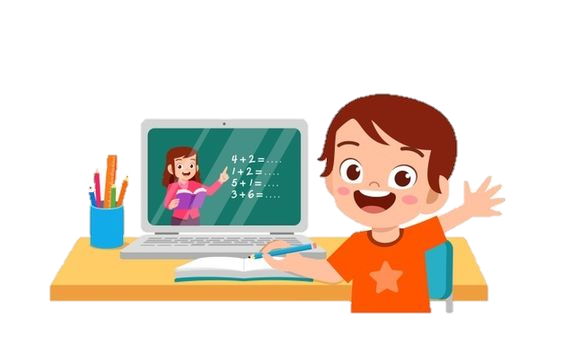 أَحْرِص على الْجلوس في مَكاني.
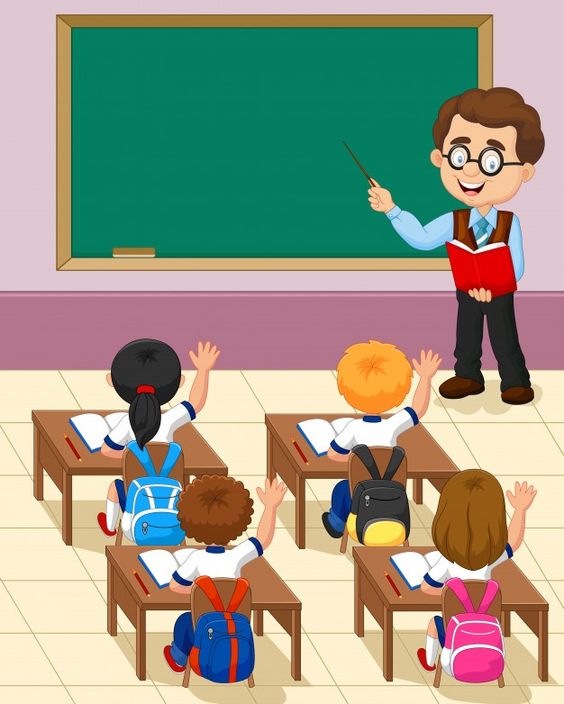 أصْغي جَيِّدًا للدَّرس.
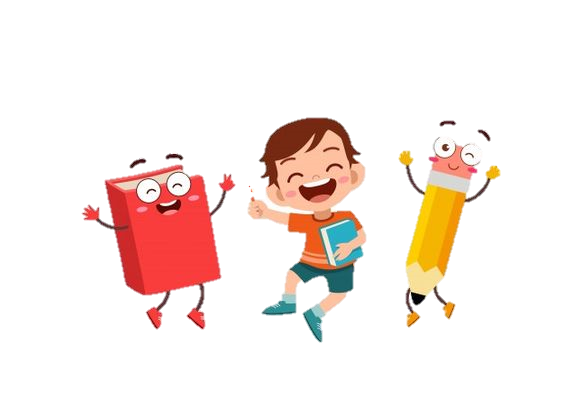 لا أُشارِك أَدَواتي الْمدرسية مَعَ زُمَلائي.
أُحافِظ عَلى نَظافة الصَّف.
*الْوحدة الأولى:
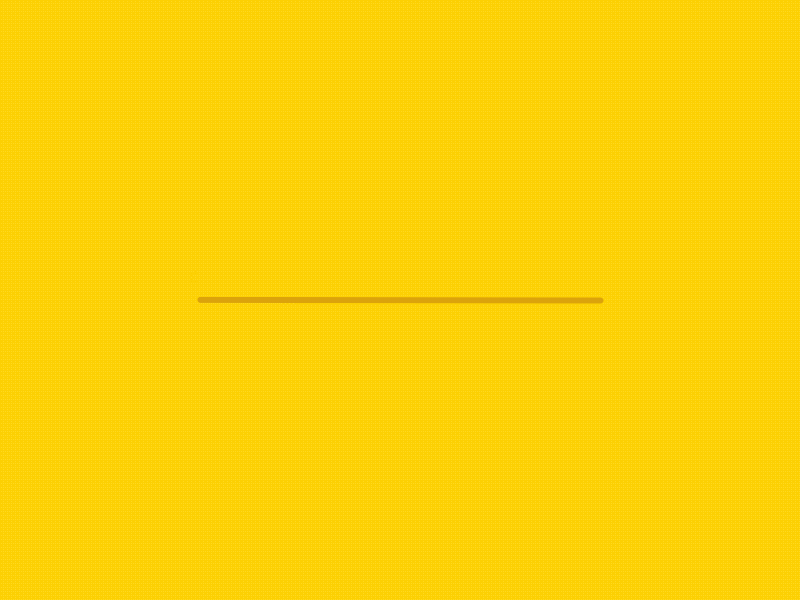 (صِحَّتُك بَيْنَ يَدَيْكَ)
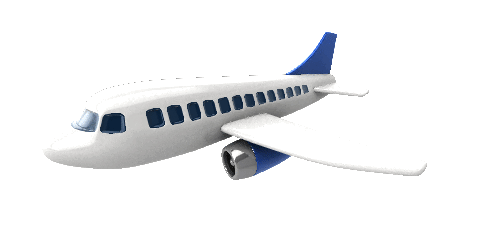 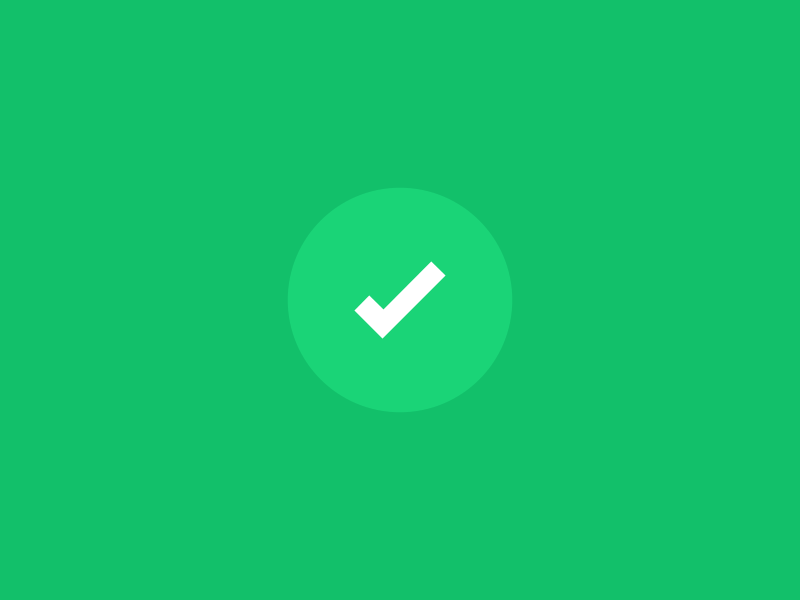 *درِس الْيَوْم:
(اصْنع روابِط- رِحْلَتي /مَعْ كَلِمة حَلَقَة)
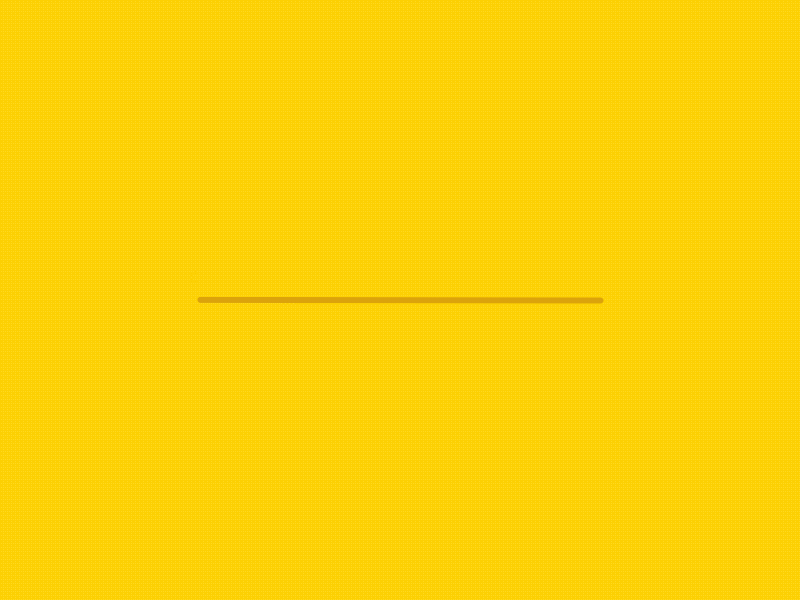 * أهداف درس اليوم:
*ماذا سنتعلم اليوم يا أبطال ؟
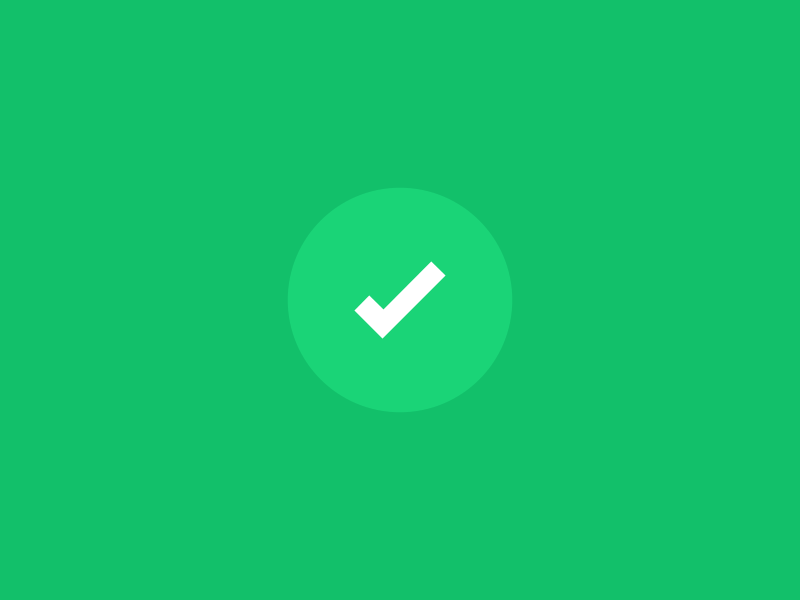 *  يَشْرَح الْمُتعلِّم معنى كَلِمة حَلَقَة.
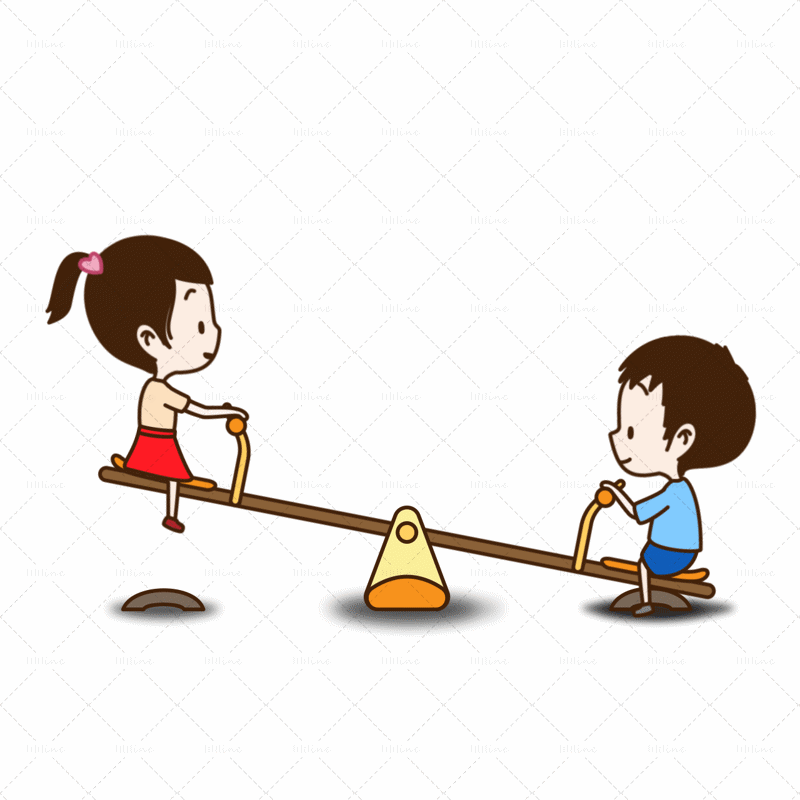 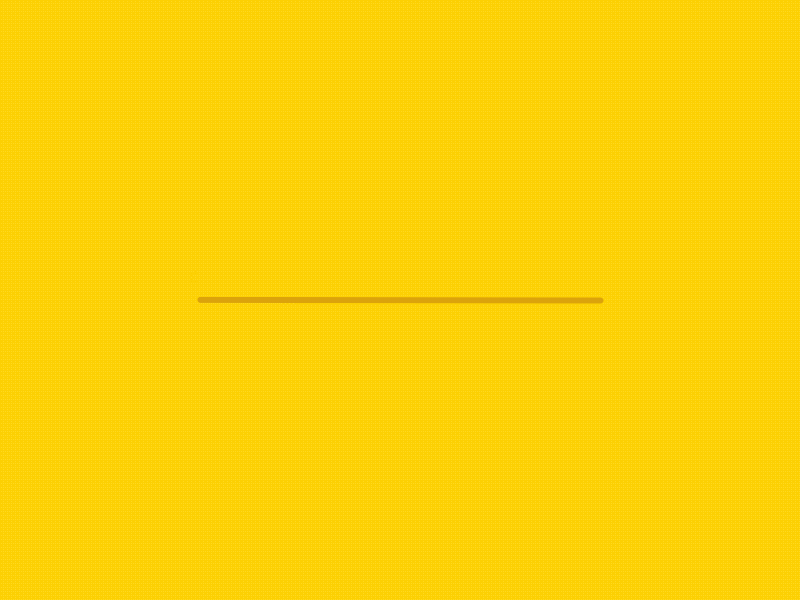 *التَّهْيِئة الْحافِزَة/ ماذا تُشاهِد في الصّور:
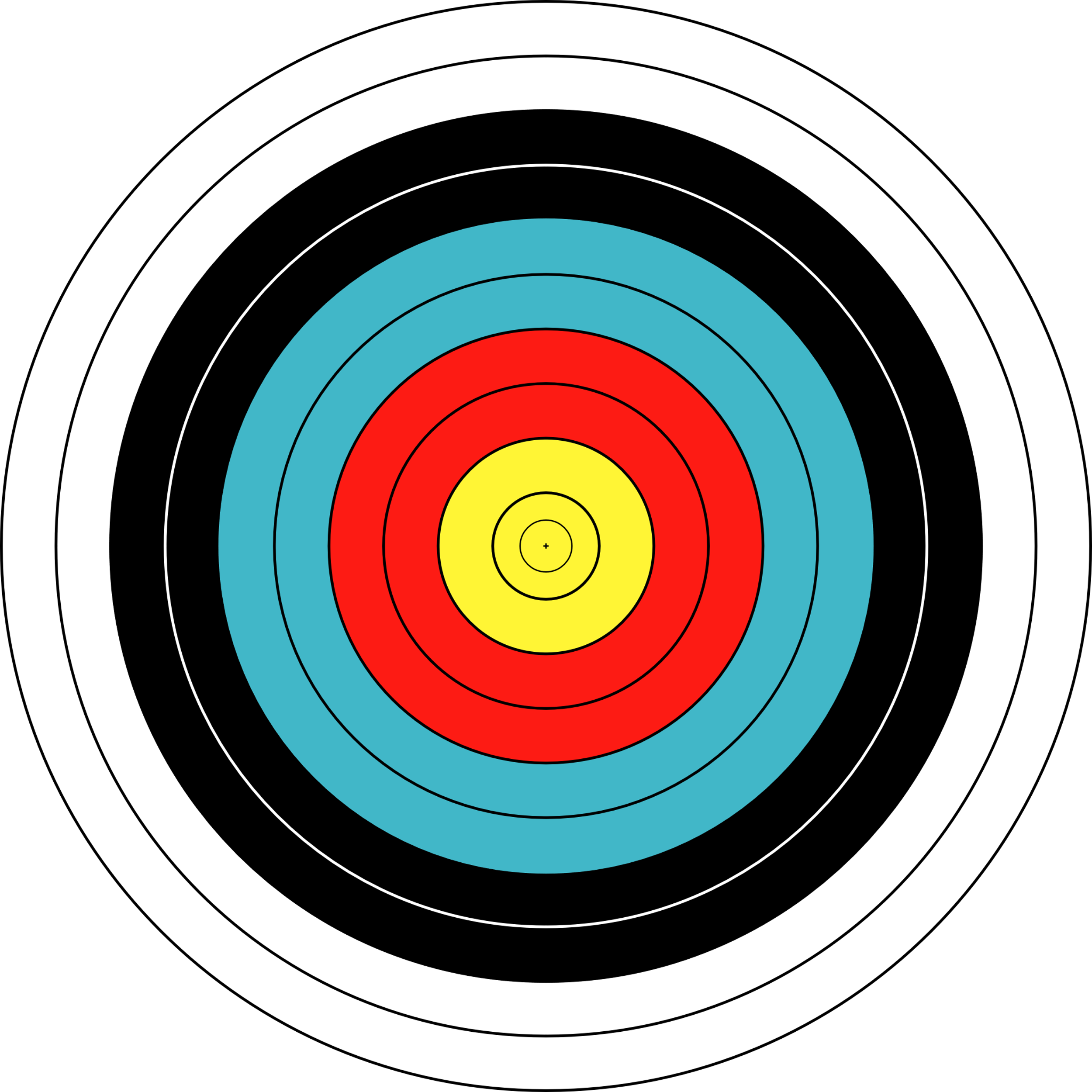 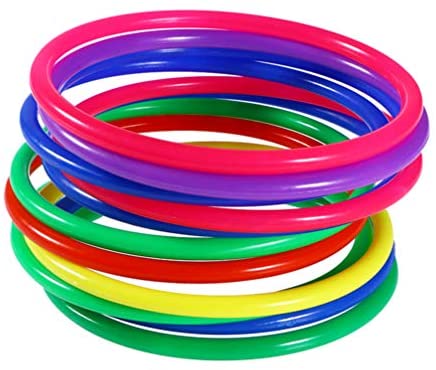 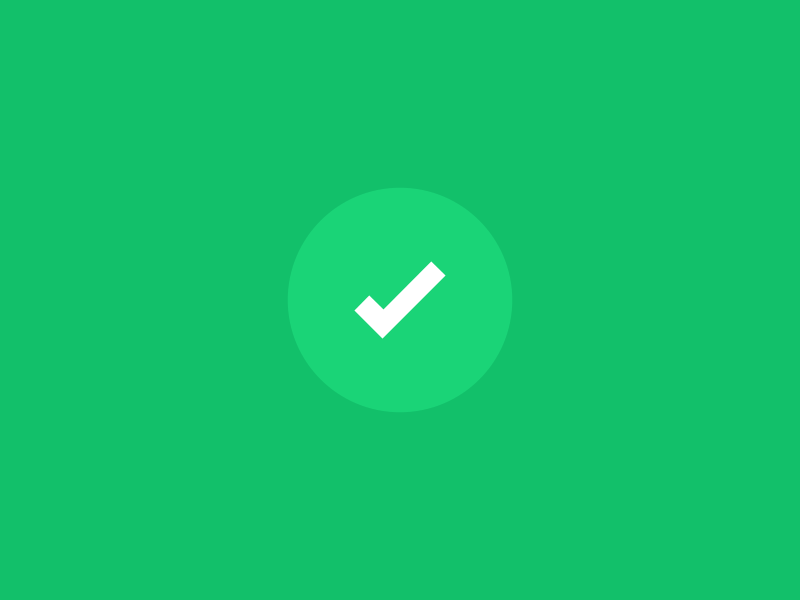 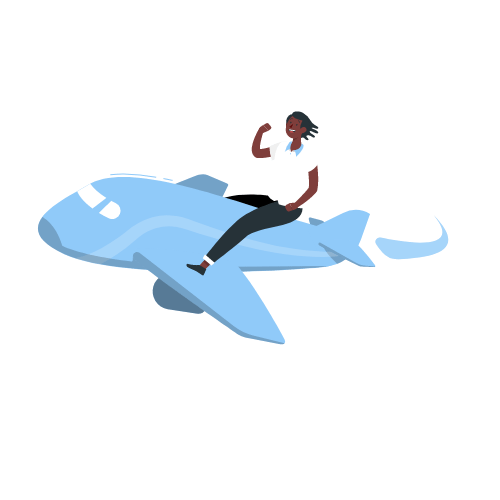 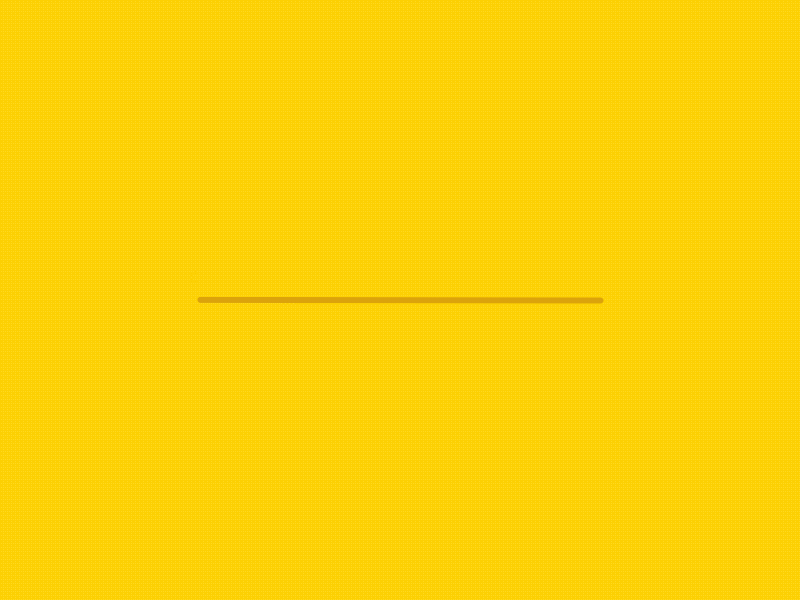 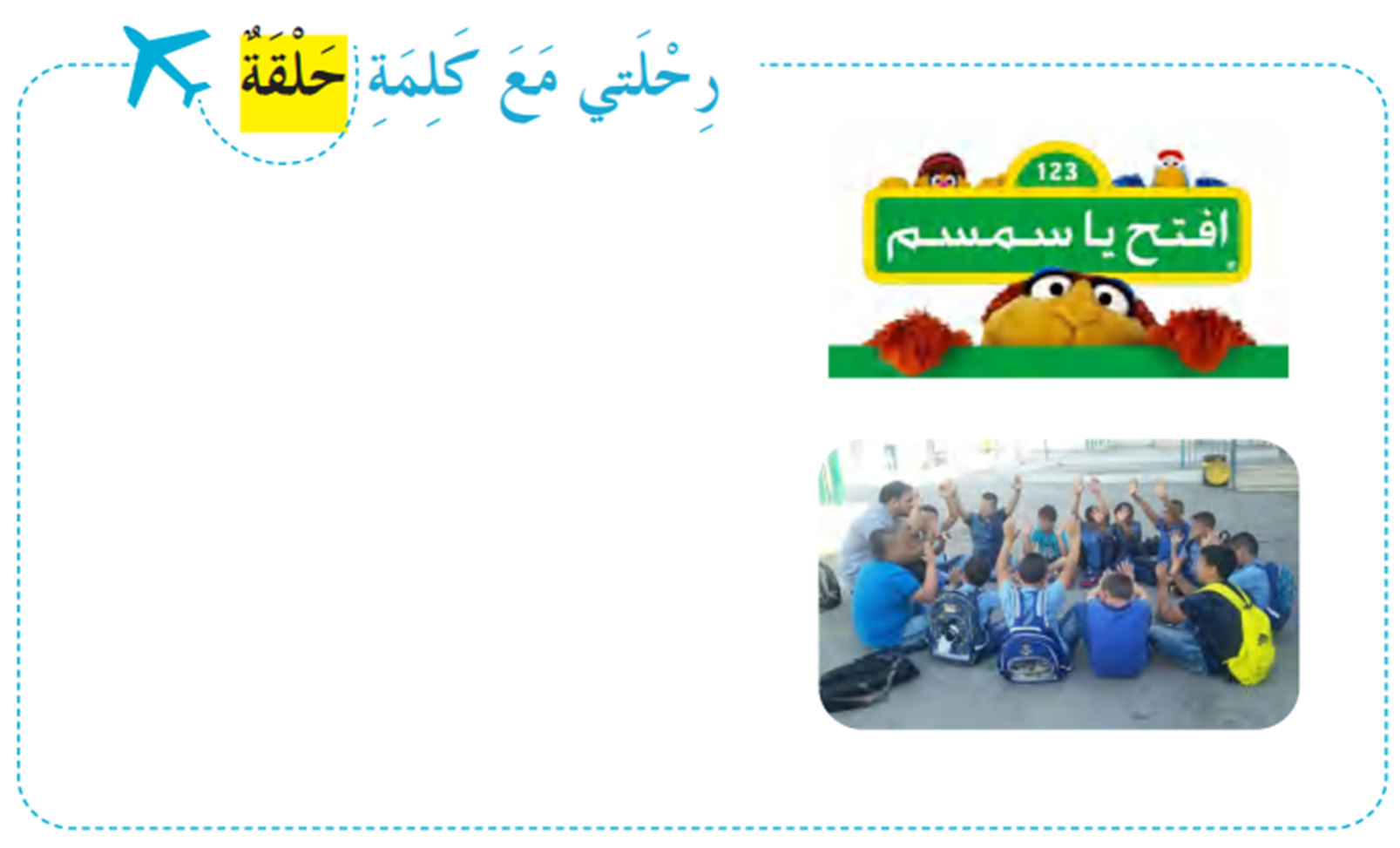 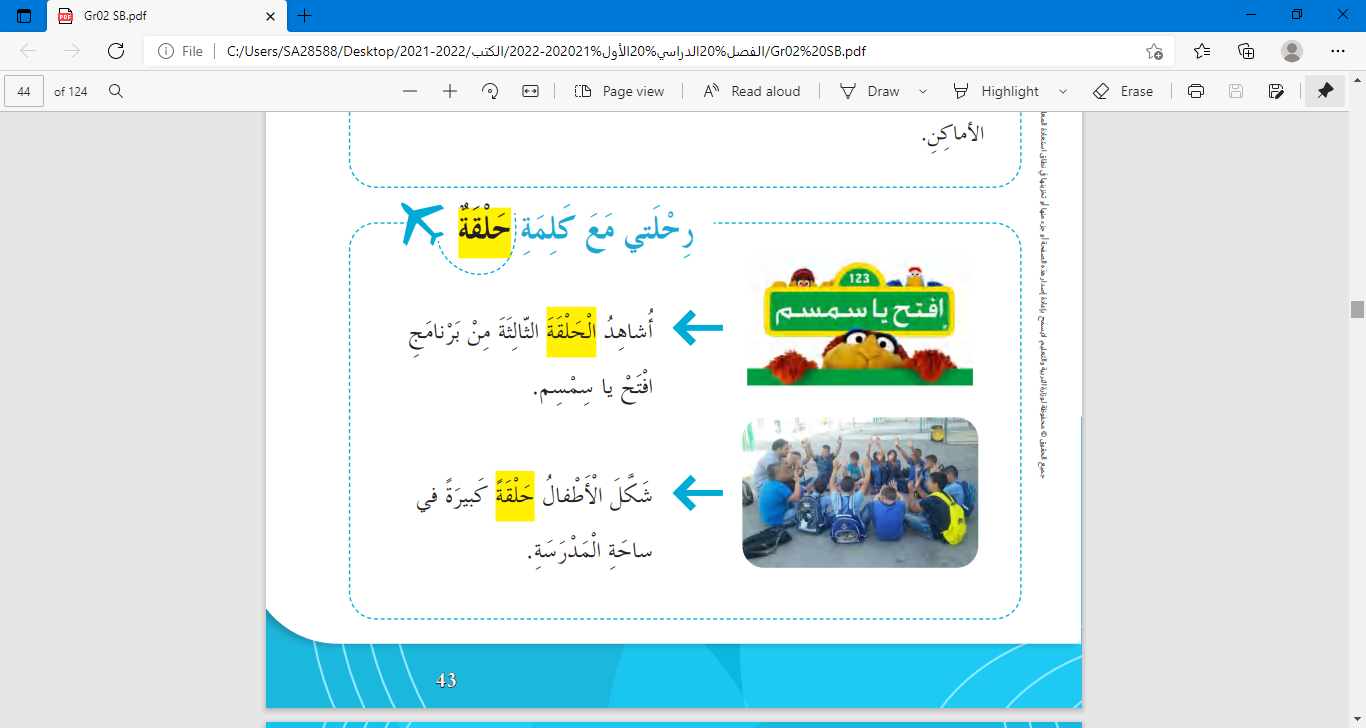 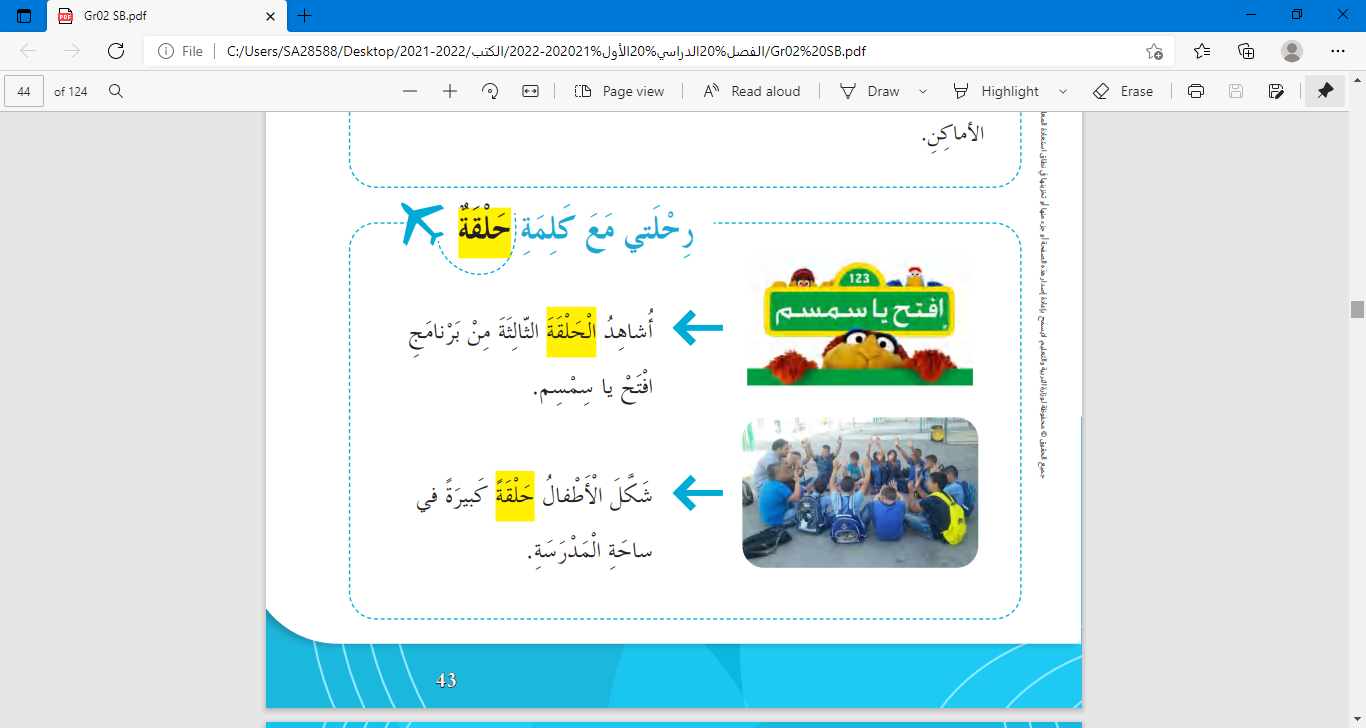 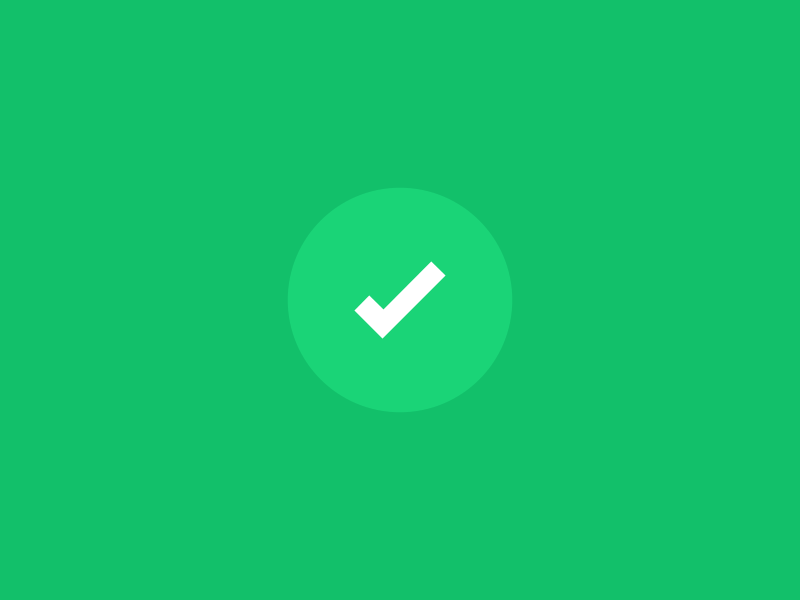 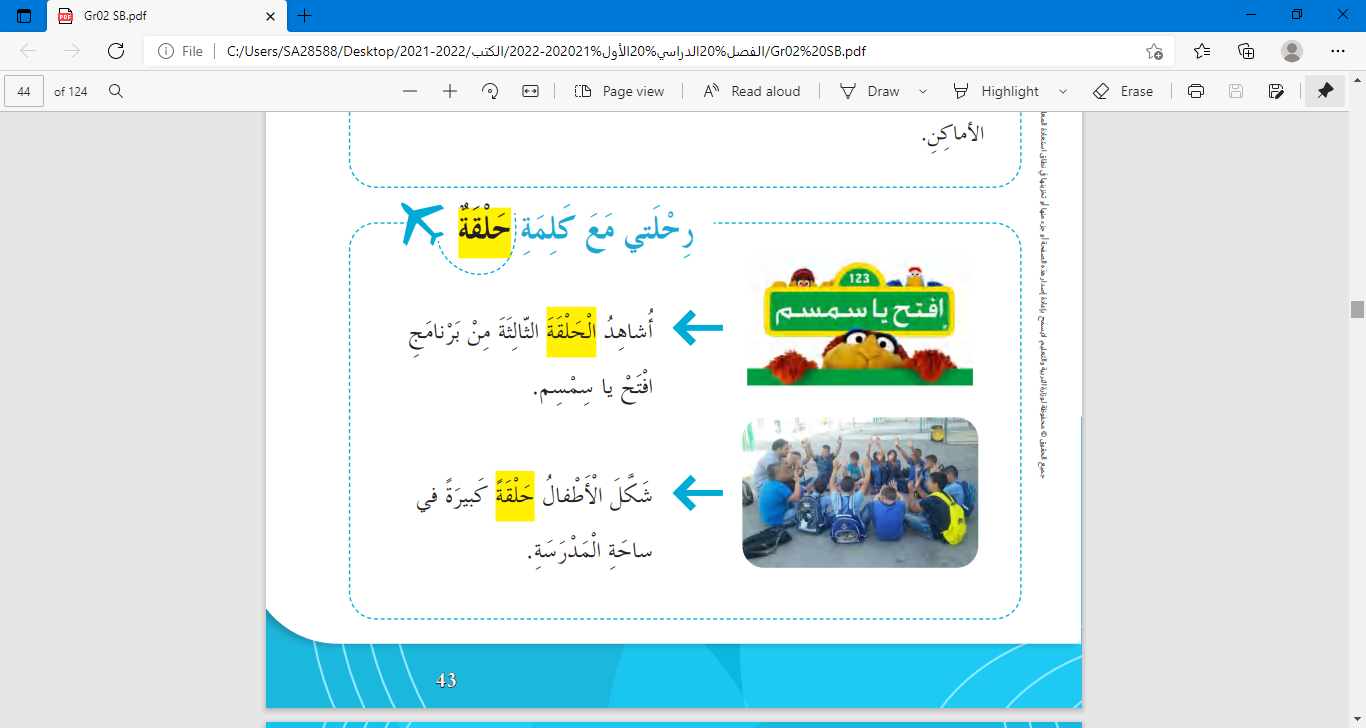 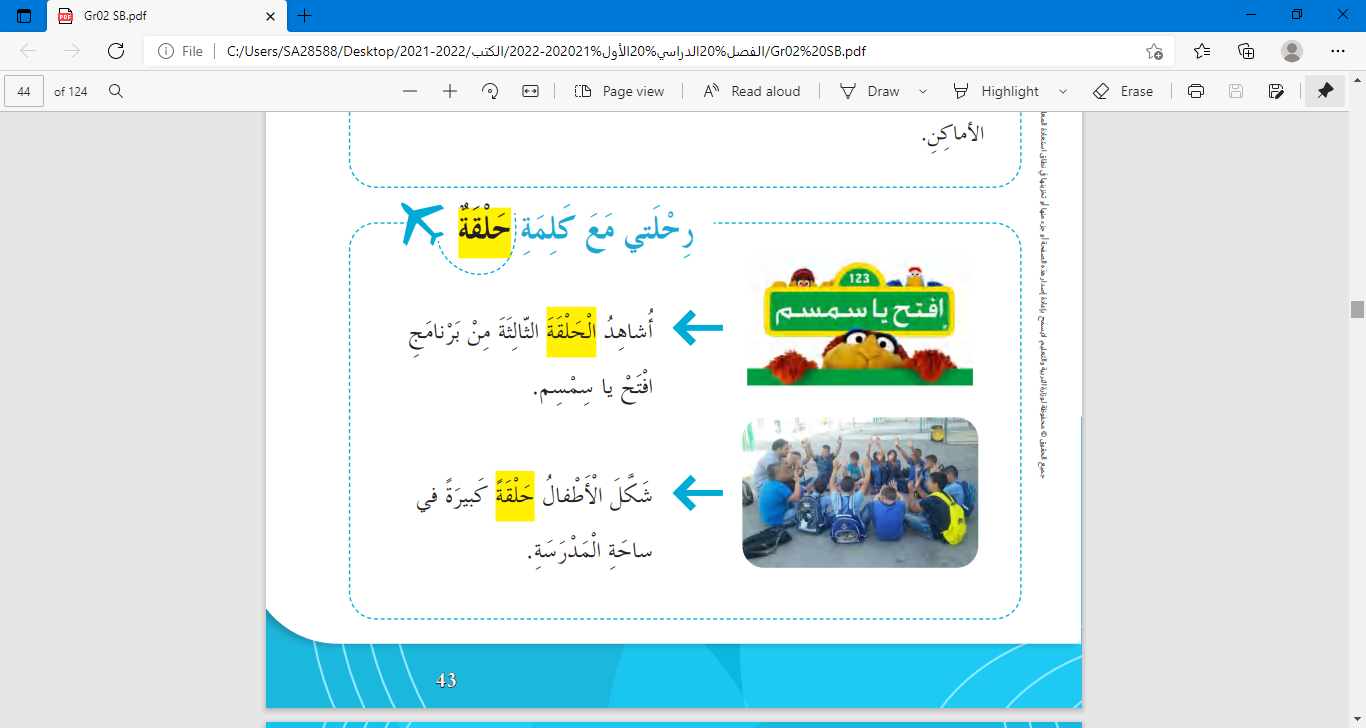 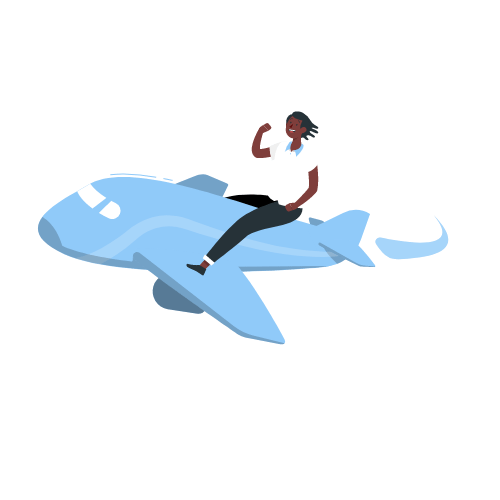 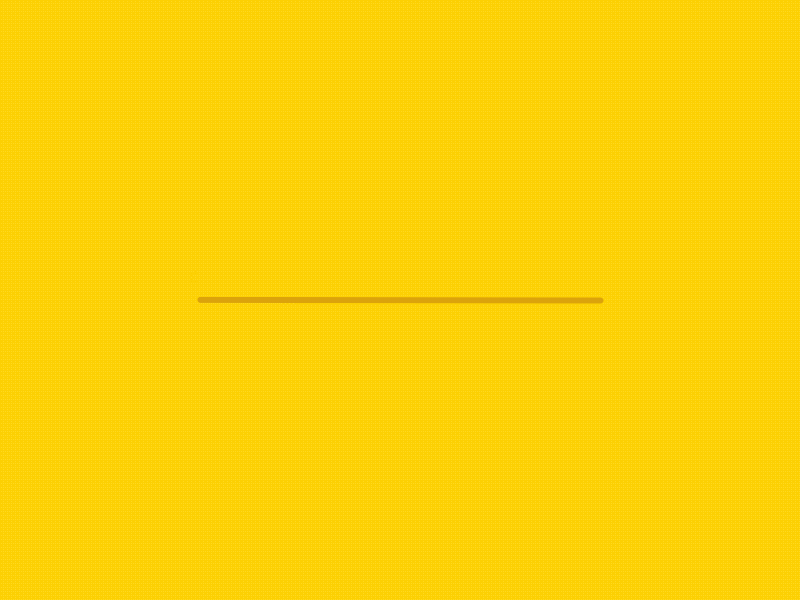 "* صِل بَيْنَ الْجُمْلَة والصّورَة التِّي تُناسِبُها:"
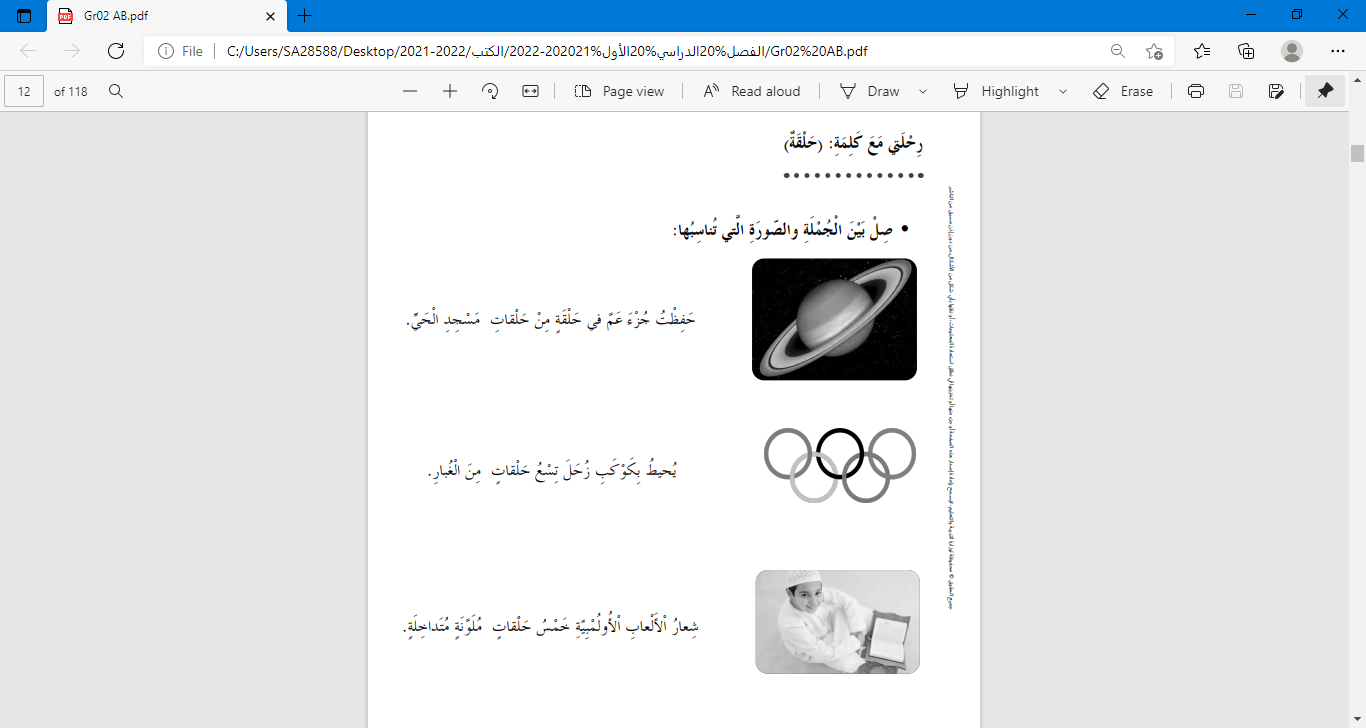 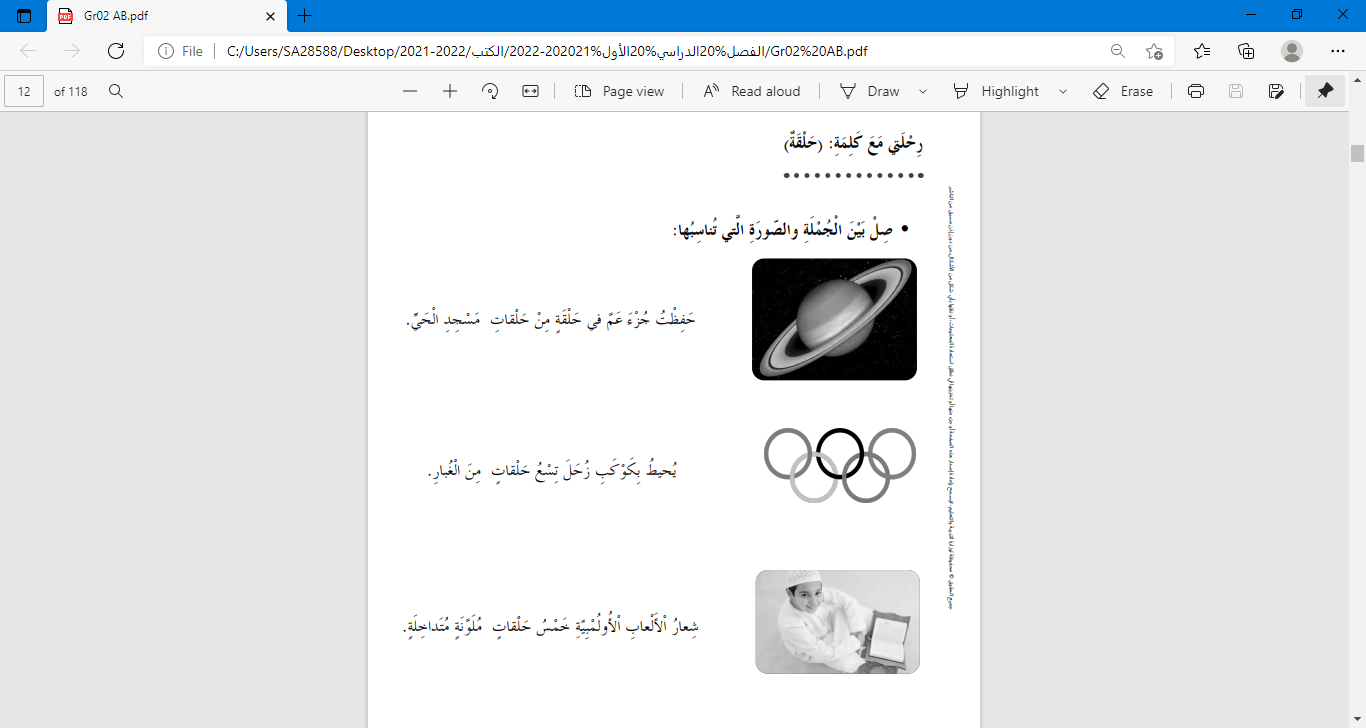 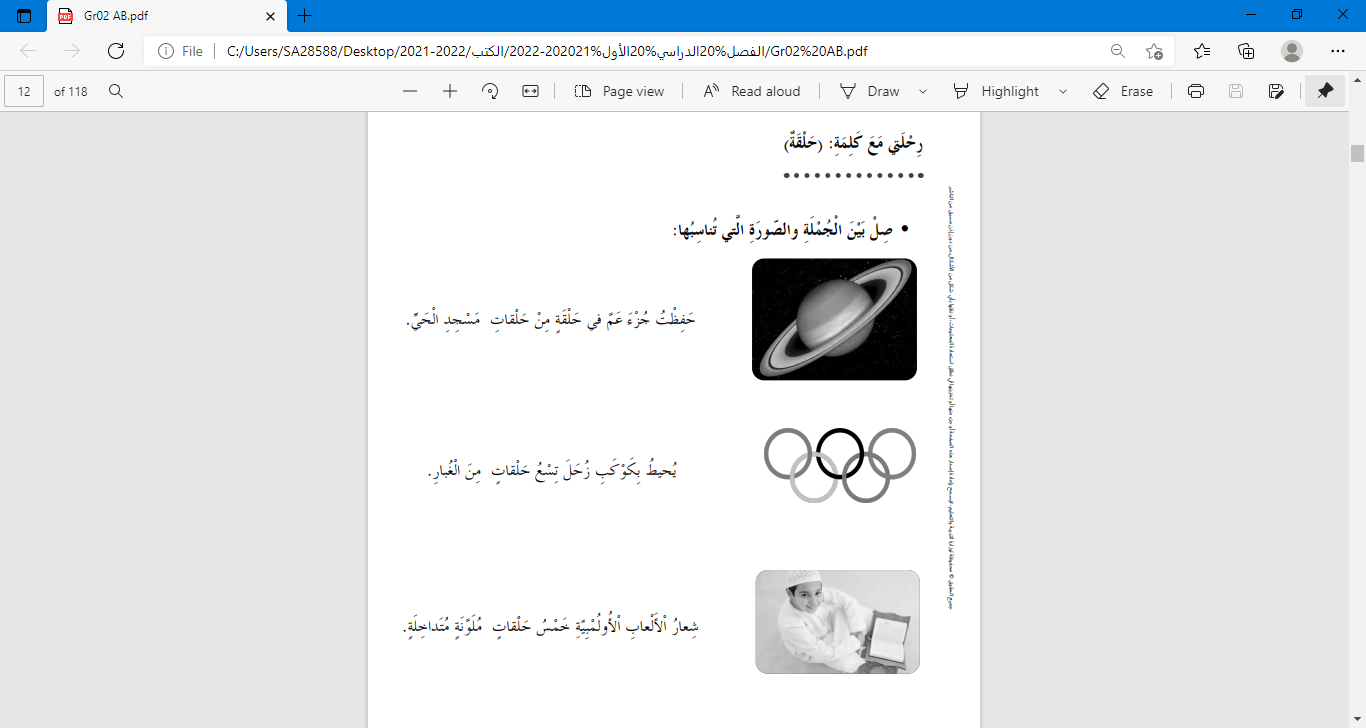 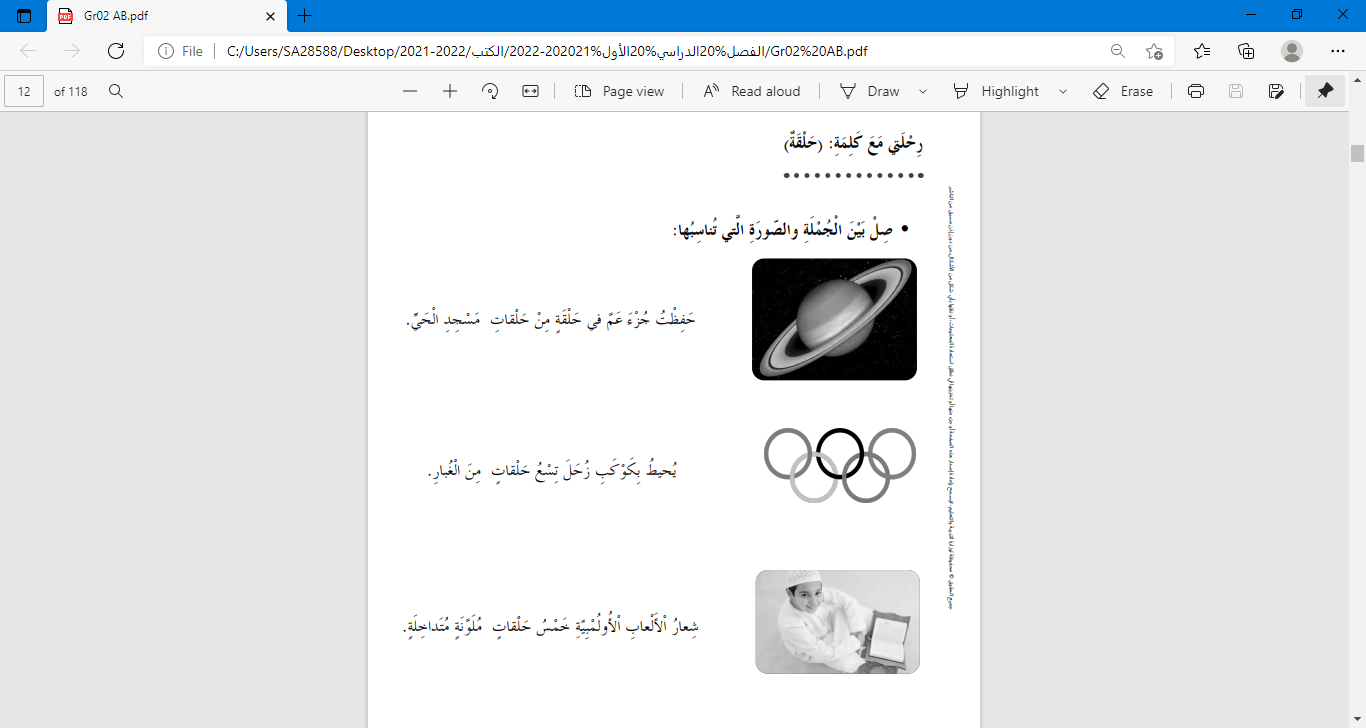 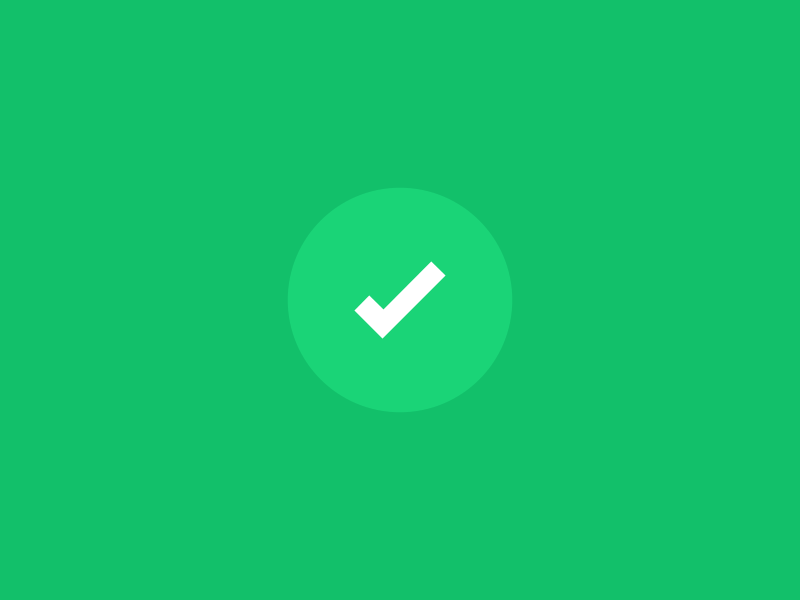 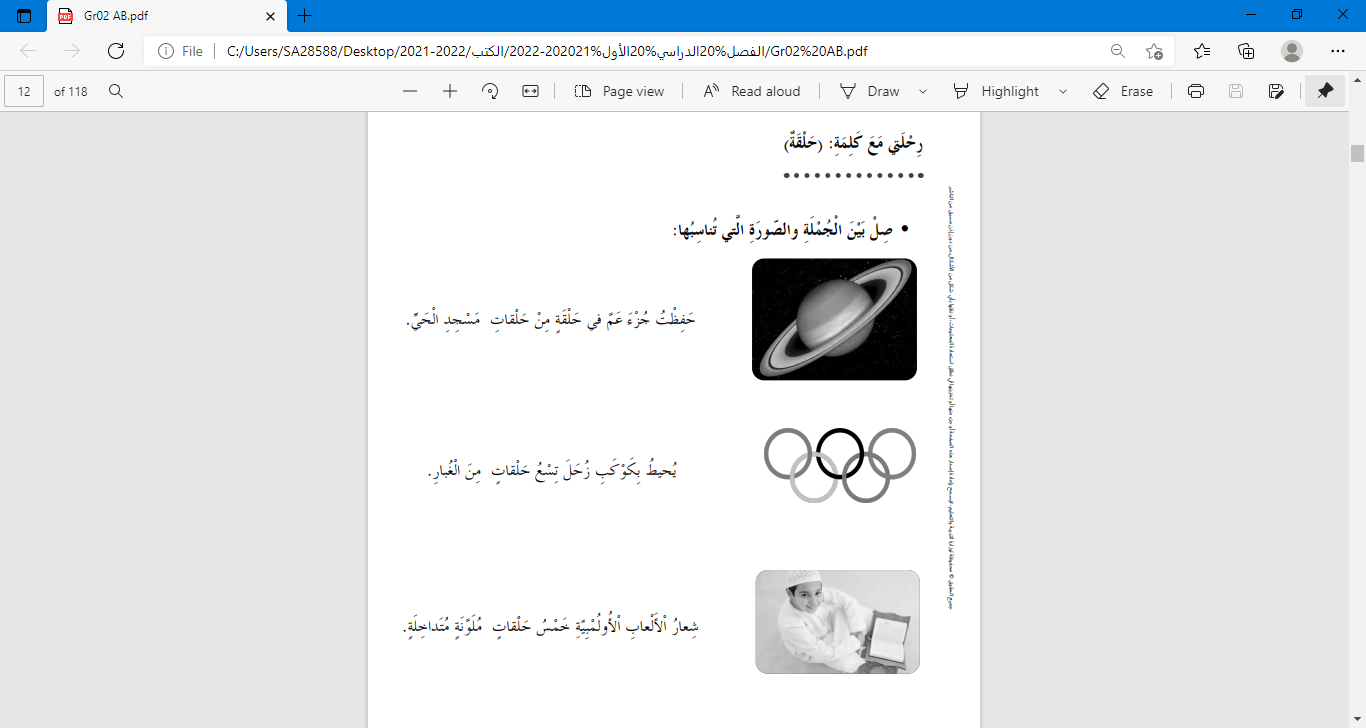 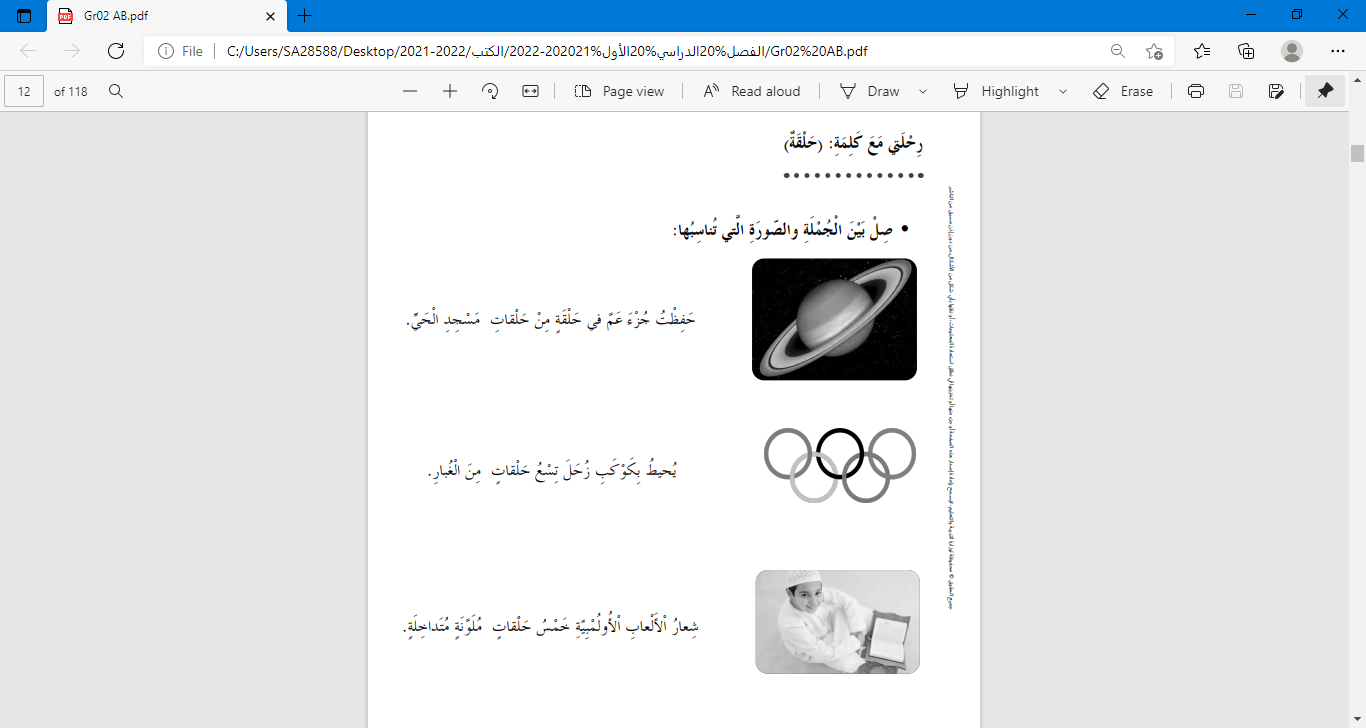 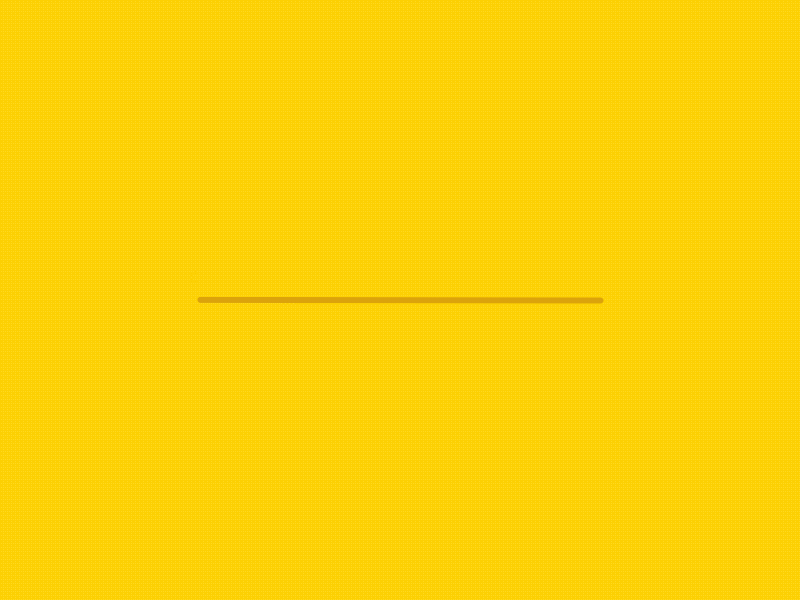 * عَبِّر عَن الصُّورة بوضْع كَلِمَة  "حَلَقَة "
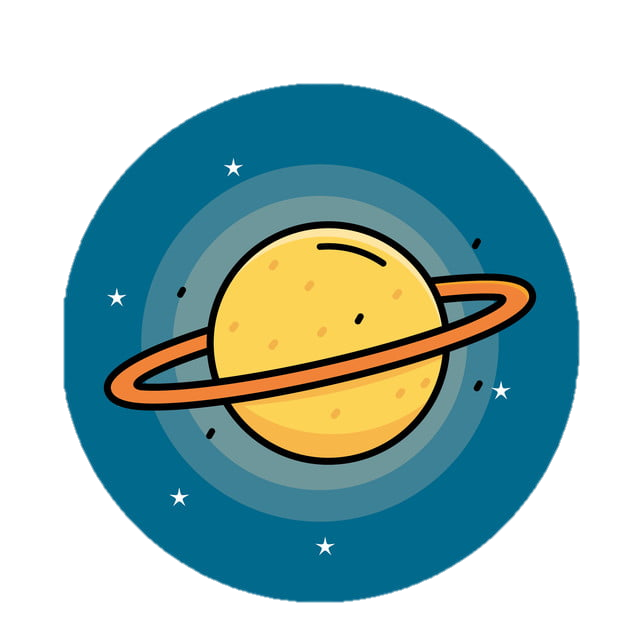 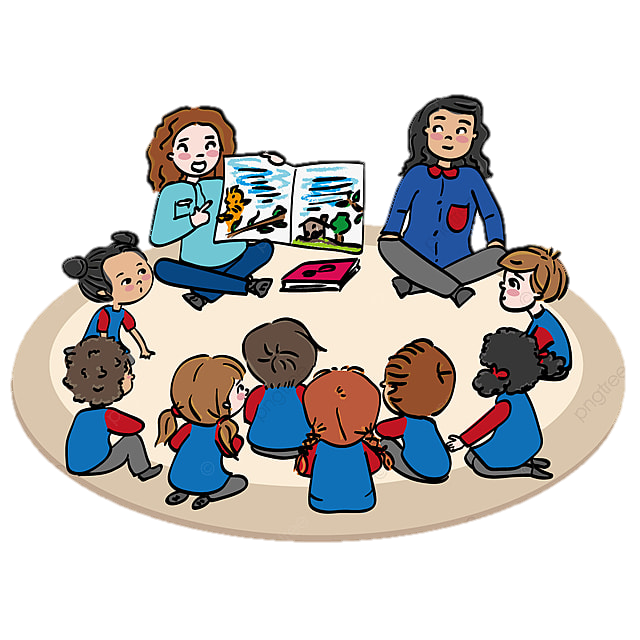 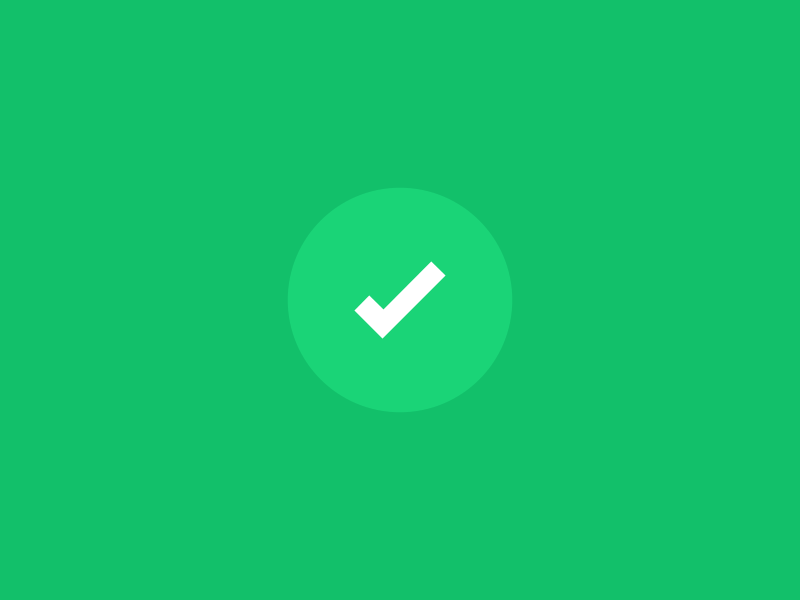 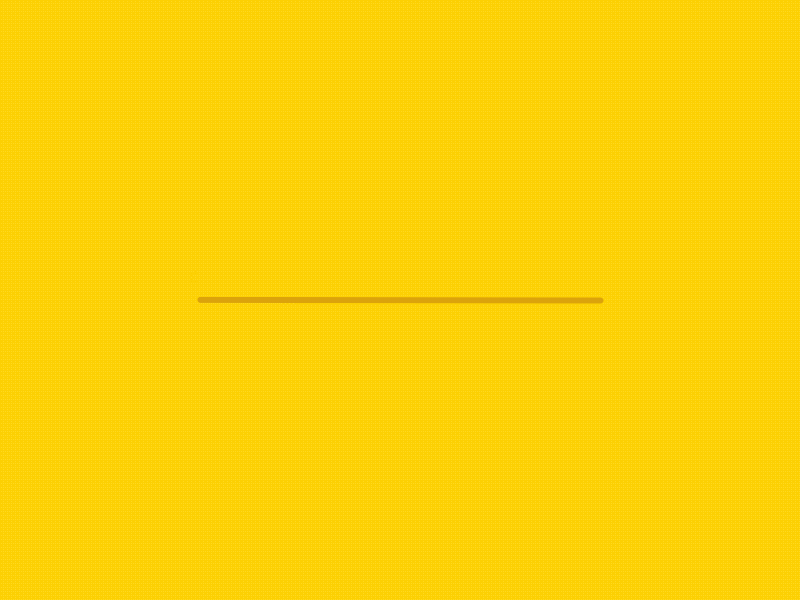 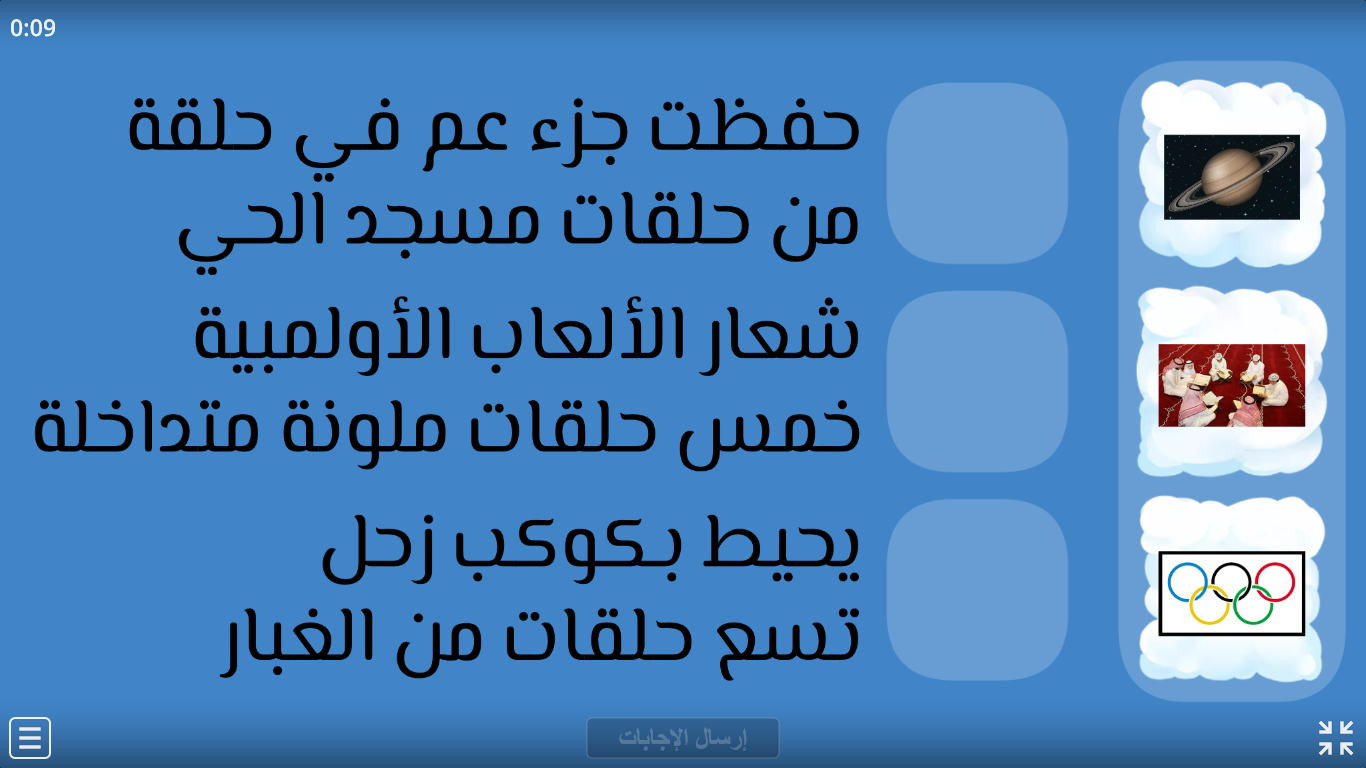 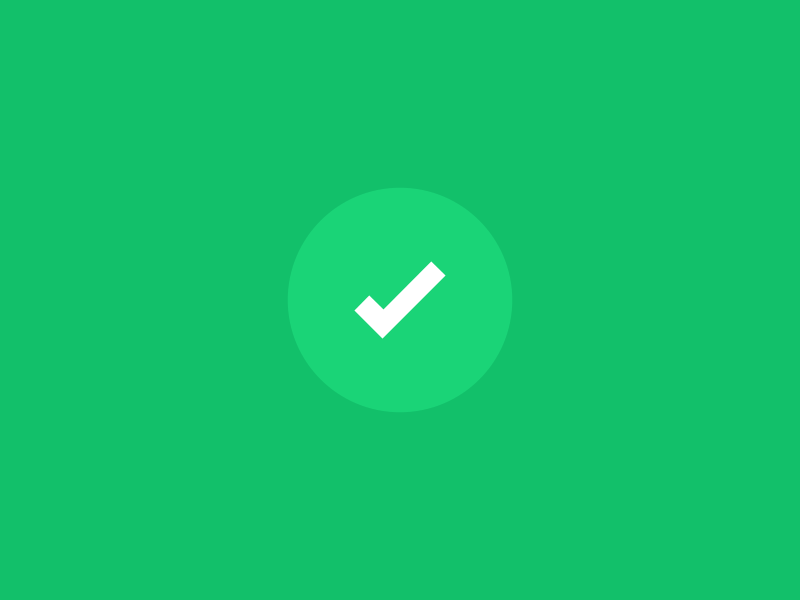 https://wordwall.net/play/21590/469/681
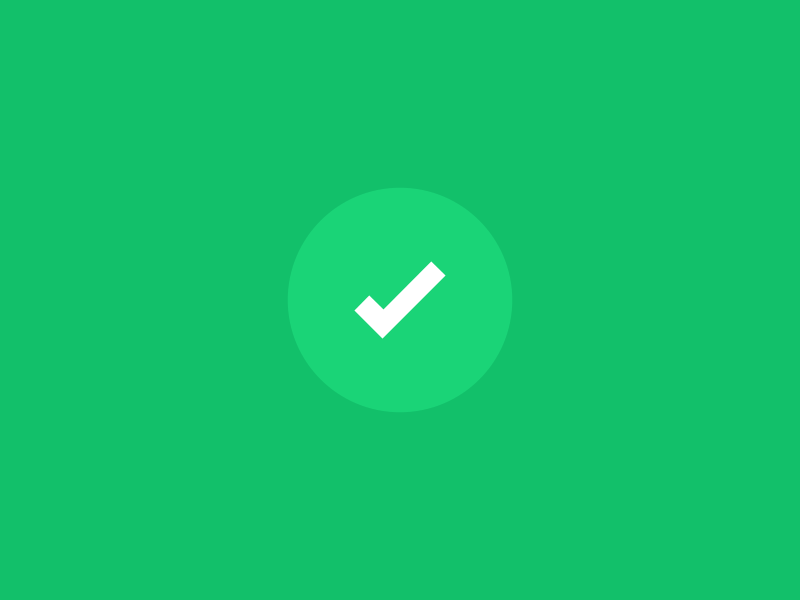 الْواجِب
تَذْكير
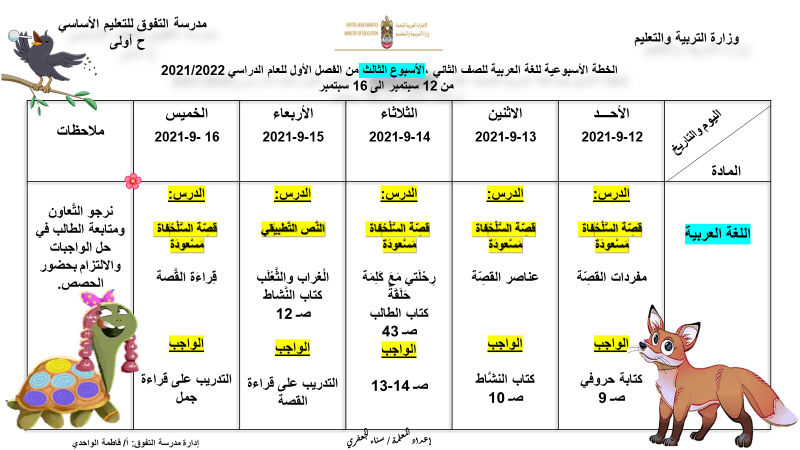 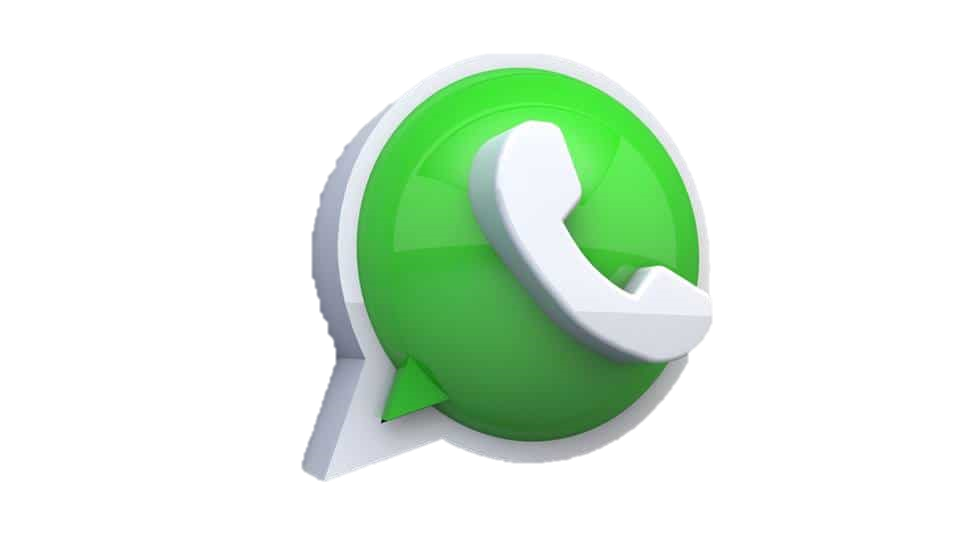 يرسل نسخة من الواجب على الواتساب بشكل يومي+ ادخال الواجب اليومي في ملفات التيمز.
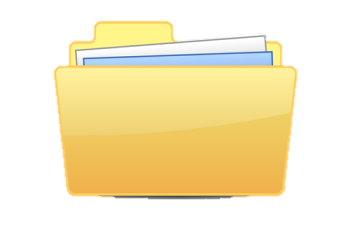 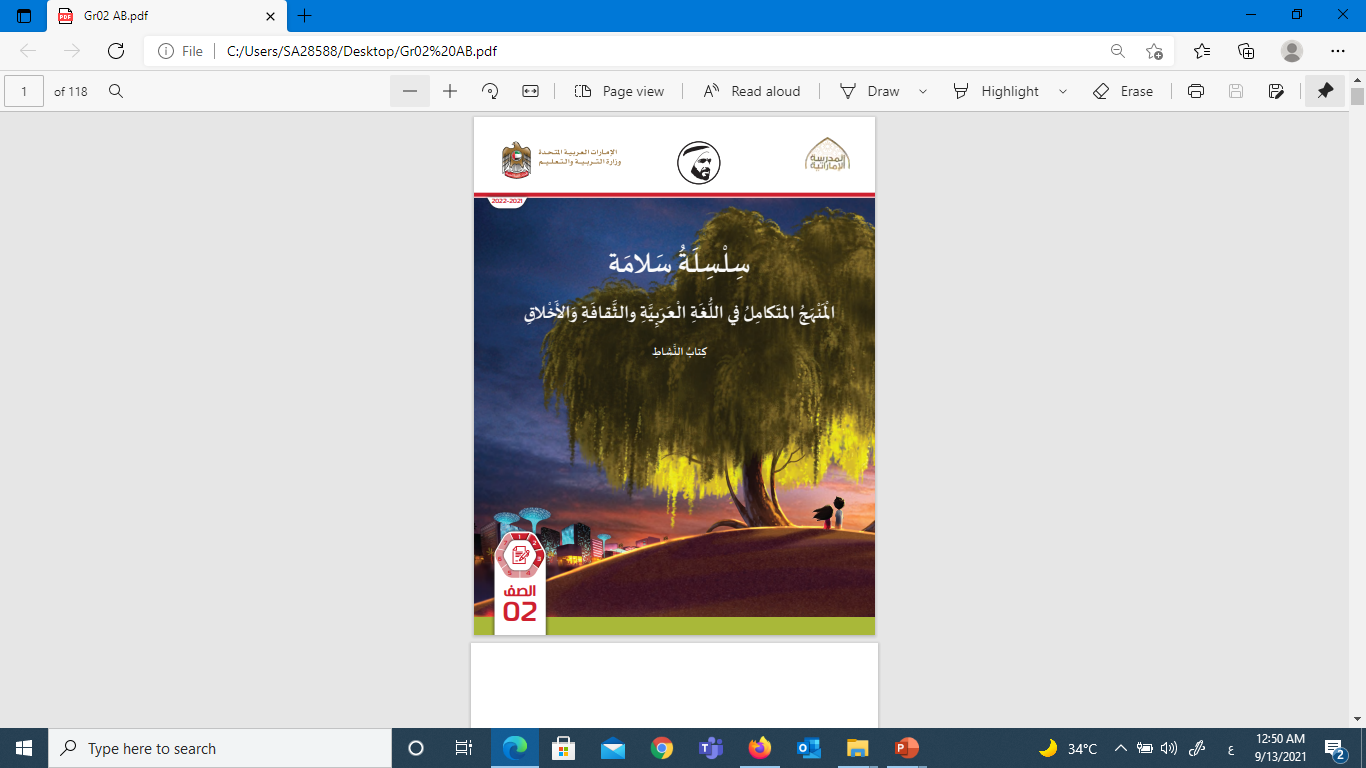 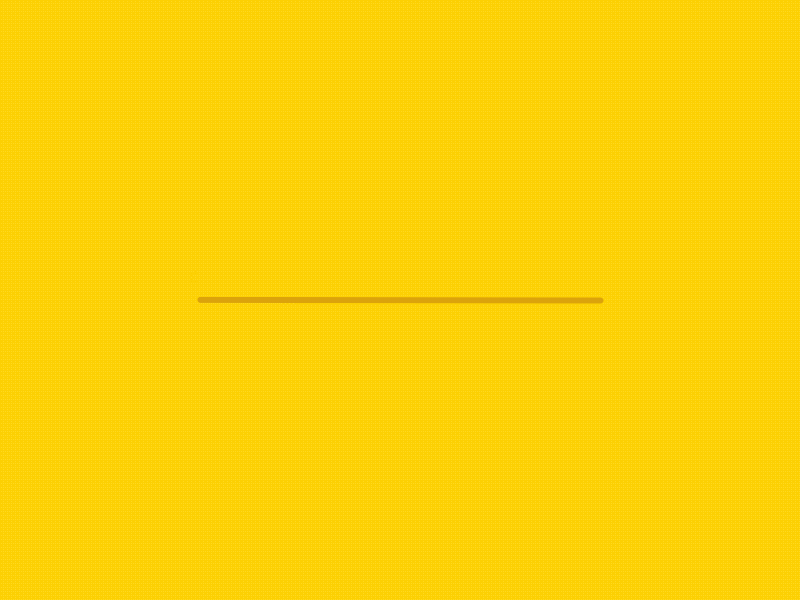 * أهداف درس اليوم:
* هل حققنا أهداف الدَّرس؟
*  يَشْرَح الْمُتعلِّم معنى كَلِمة حَلَقَة.
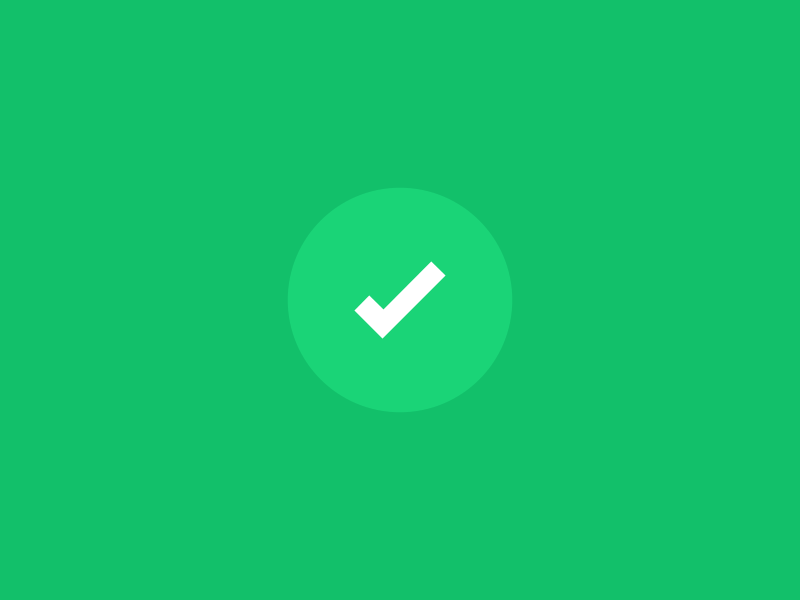 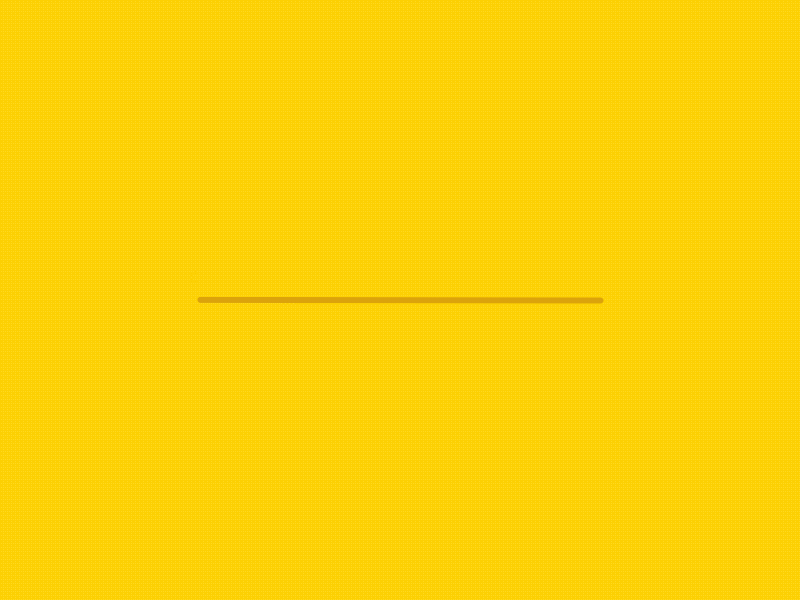 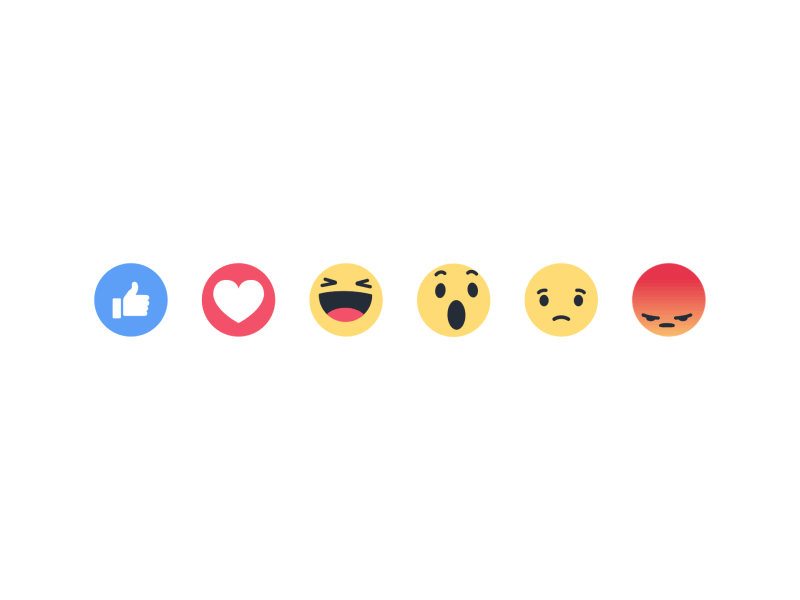 *عَبِّر عَنْ شُعورَك يا بَطَل:
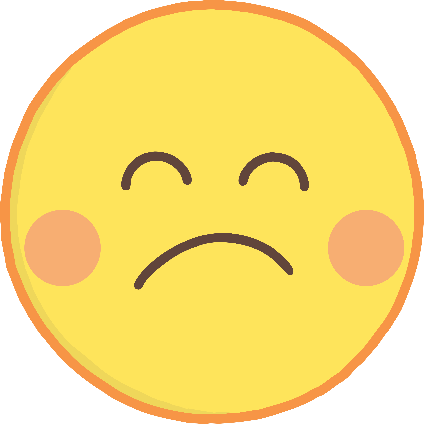 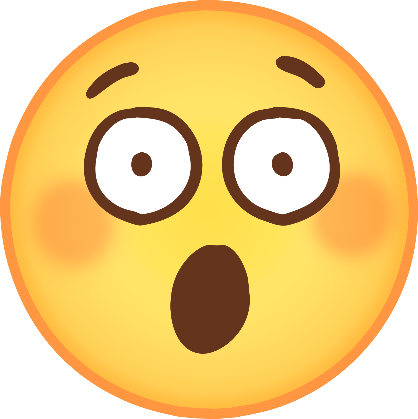 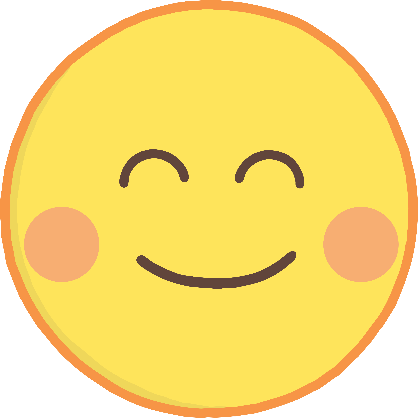 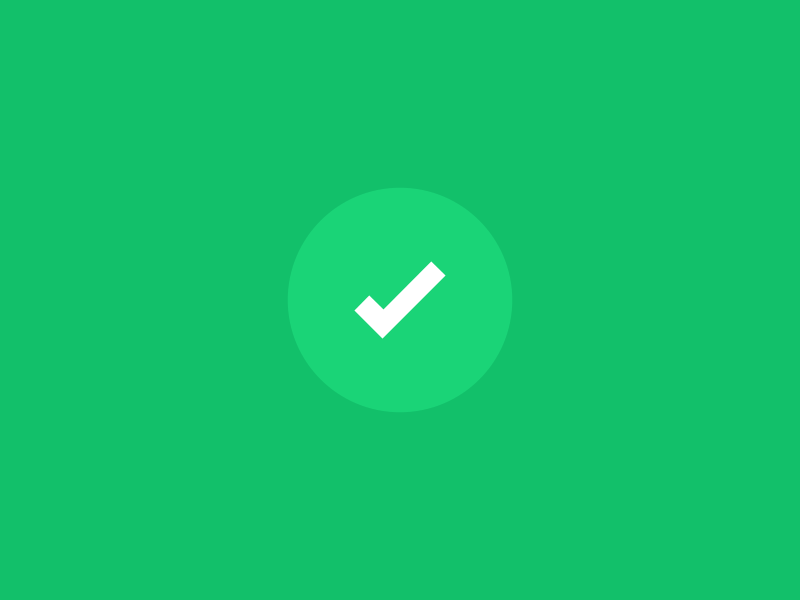 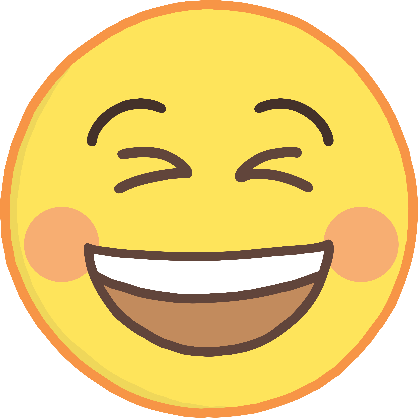 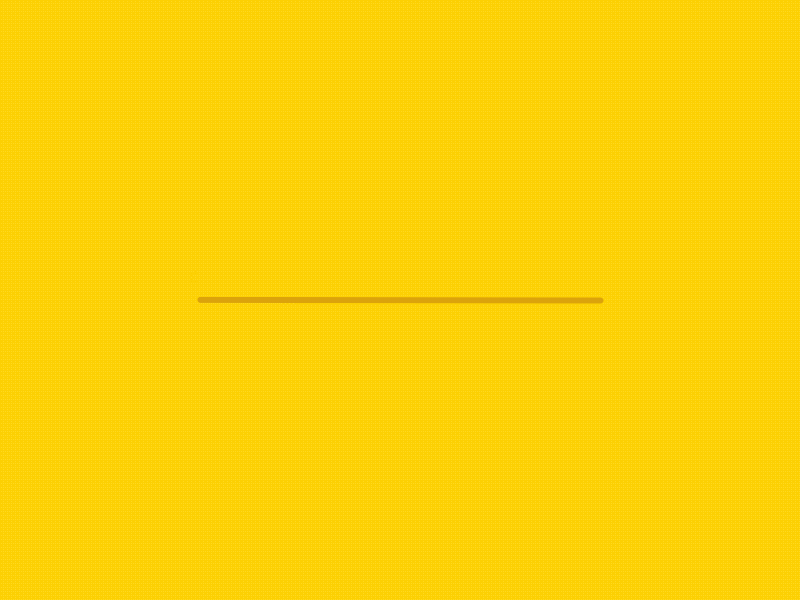 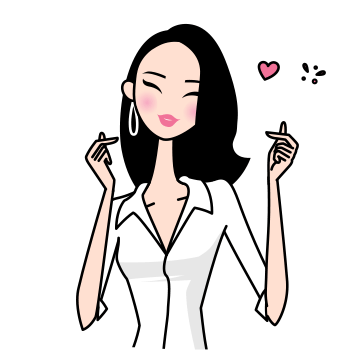 للتواصل - المعلمة / سناء الجعفري.
تلجرام: t.me/Sanaa21
انستجرام: sanaa_ali1
واتساب / 0503770211
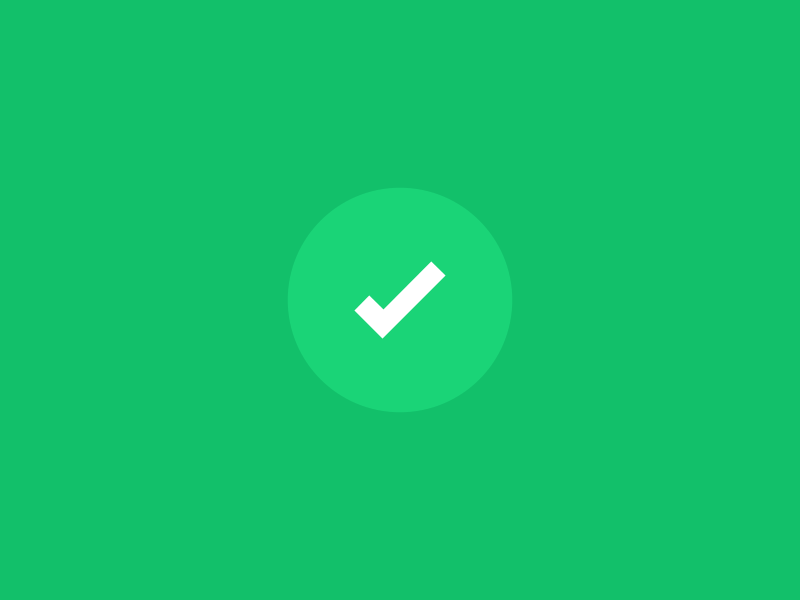